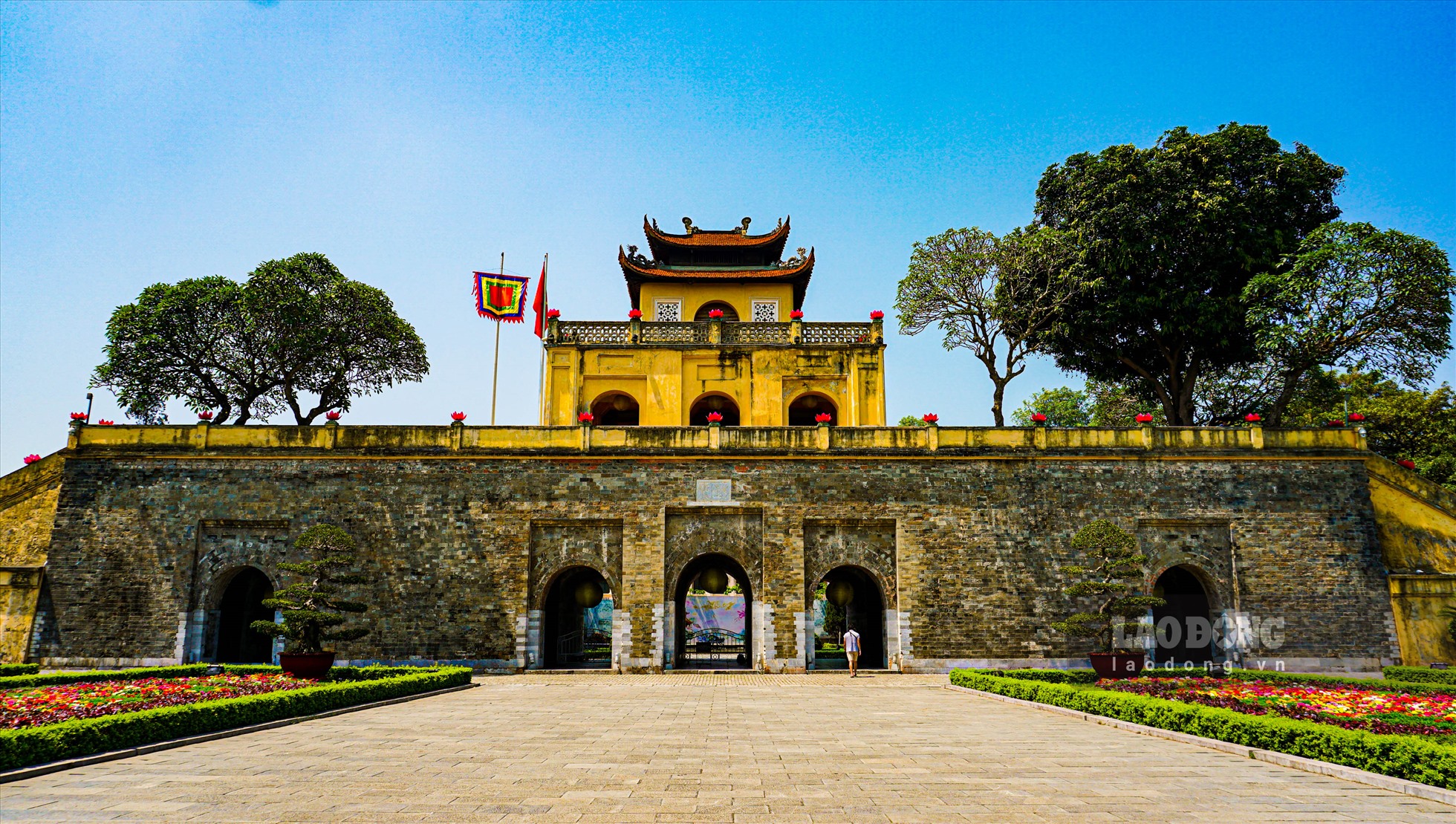 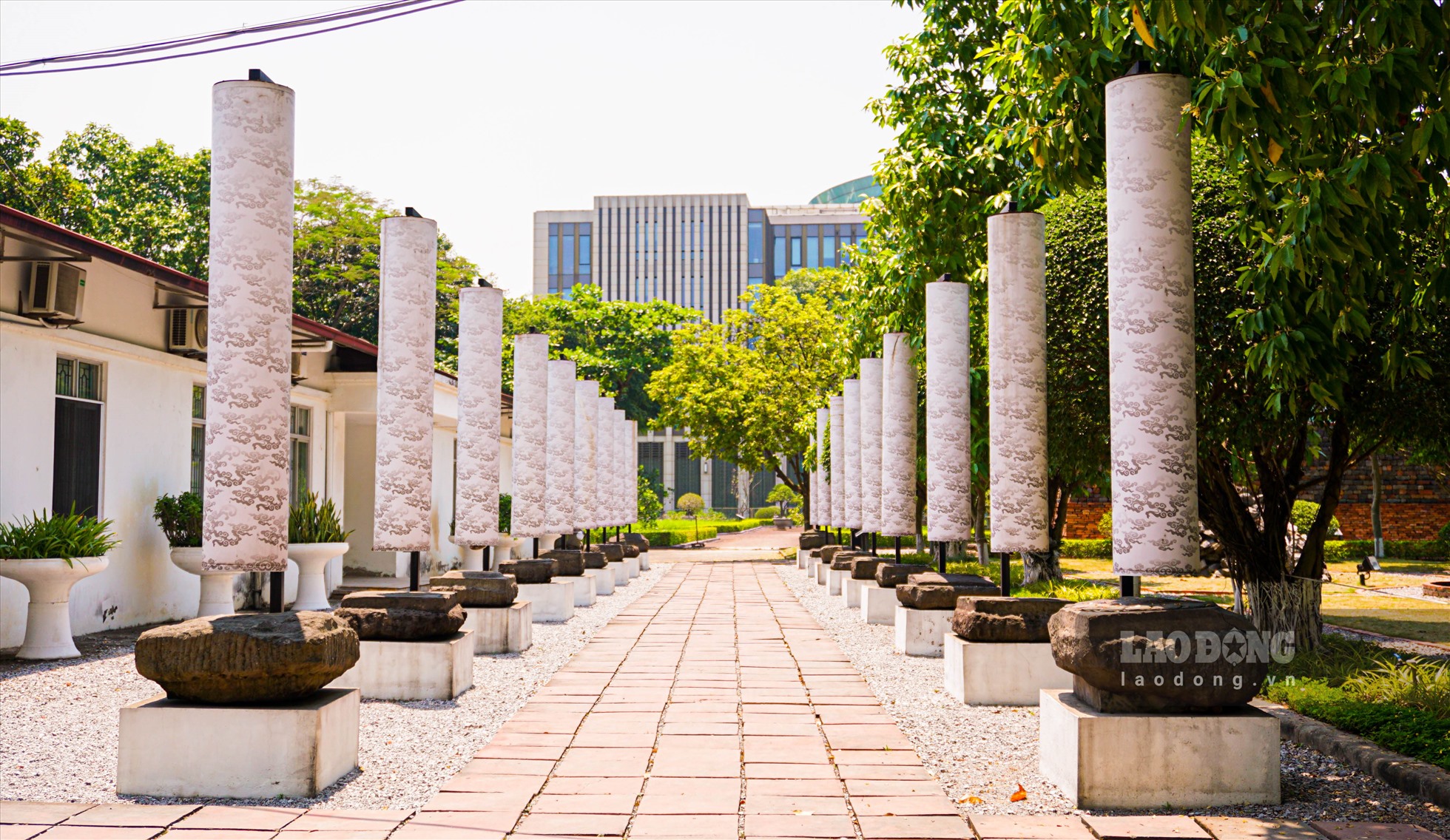 Tiết……ĐỌC KẾT NỐI CHỦ ĐIỂM:
Văn bản: Nhiều giá trị khảo cổ từ Hoàng Thành Thăng Long cần được UNESCO công nhận 
                                                                              (Theo NGUYỄN THU HÀ)
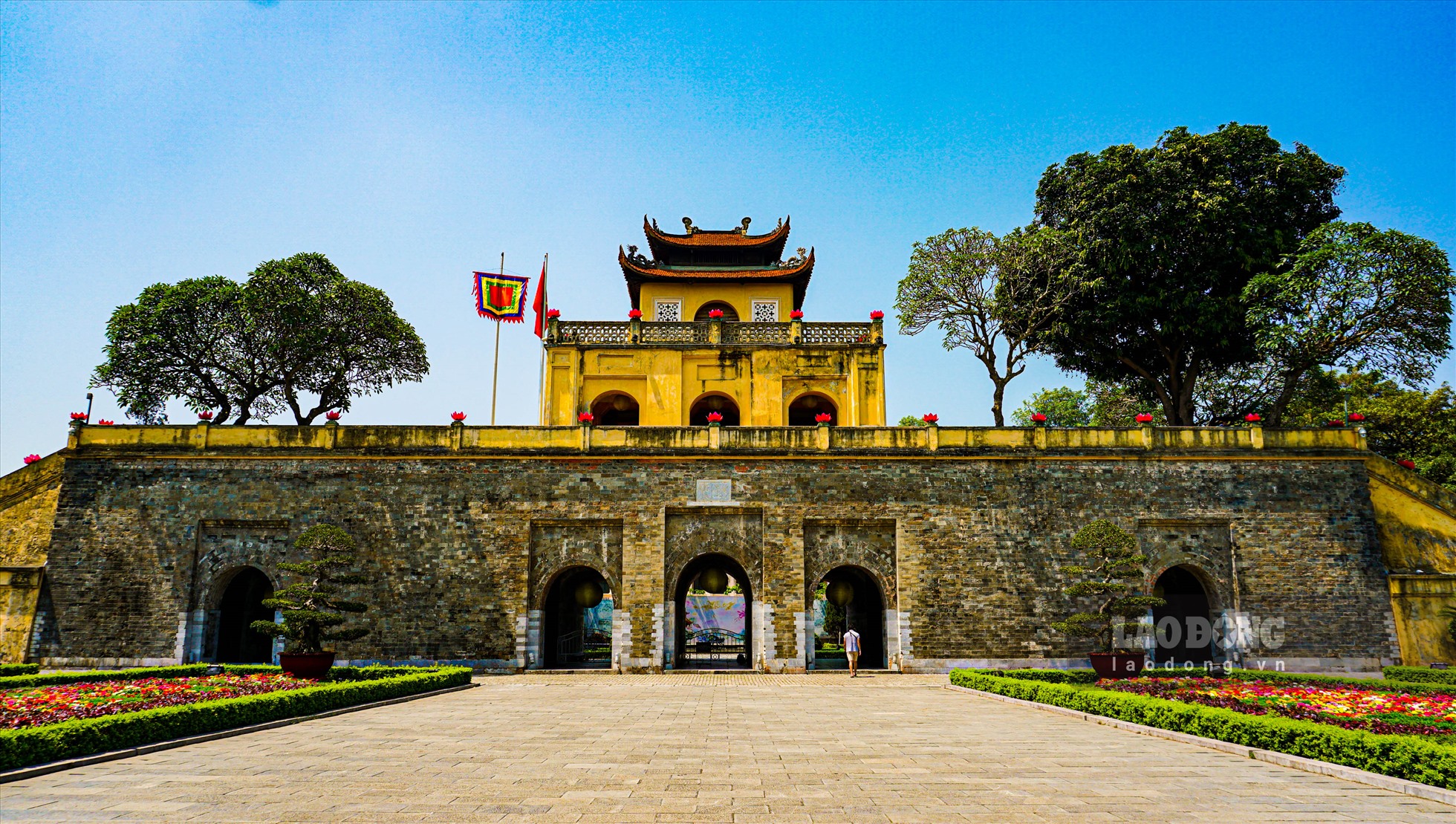 HOẠT ĐỘNG 1
 KHỞI ĐỘNG
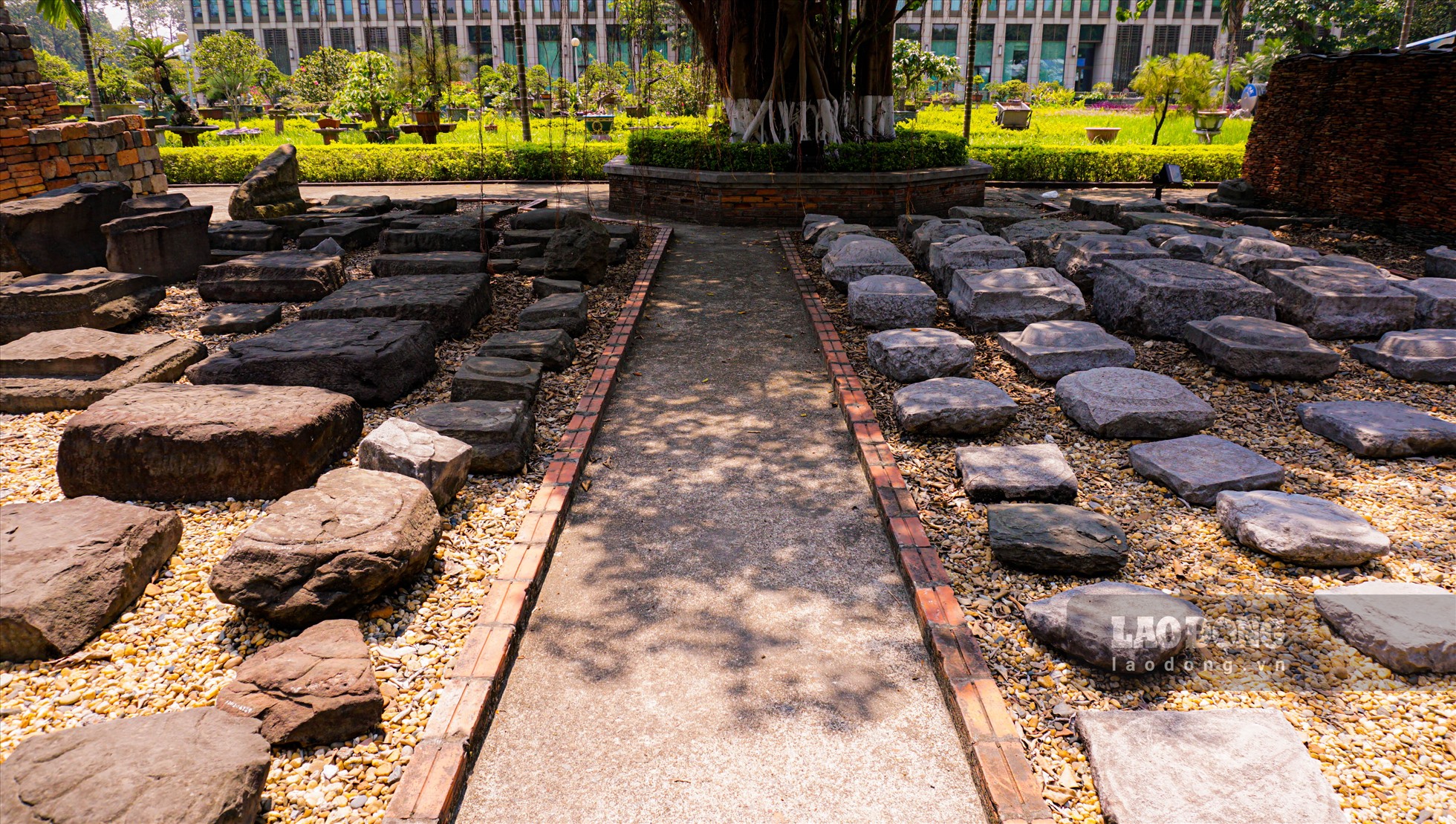 “Nhìn hình đoán tên di tích lịch sử”
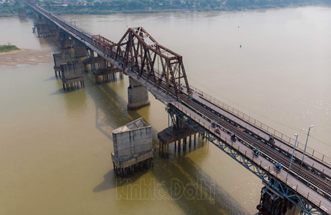 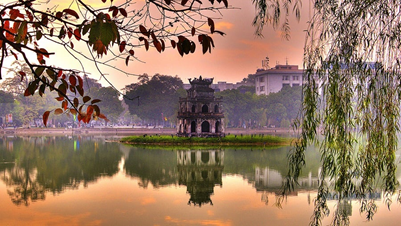 ẢNH 21
ẢNH 11
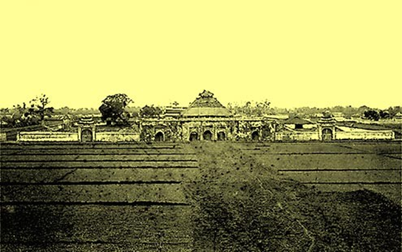 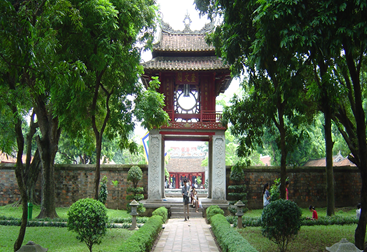 ẢNH 3 1
ẢNH 4 1
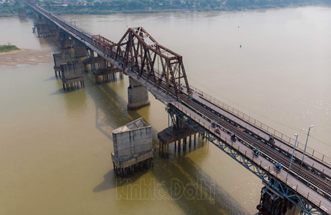 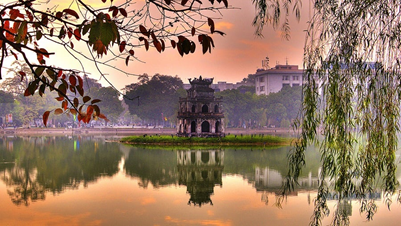 ẢNH 1: Cầu Long Biên 1
ẢNH 2: Hồ Gươm1
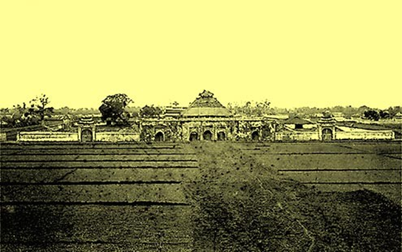 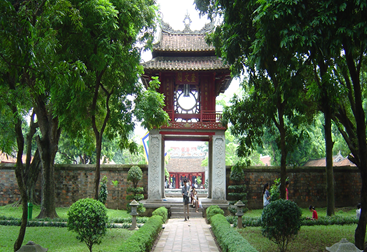 ẢNH 4: Hoàng thành Thăng Long 1
ẢNH 3: Văn miếu Quốc Tử Giám1
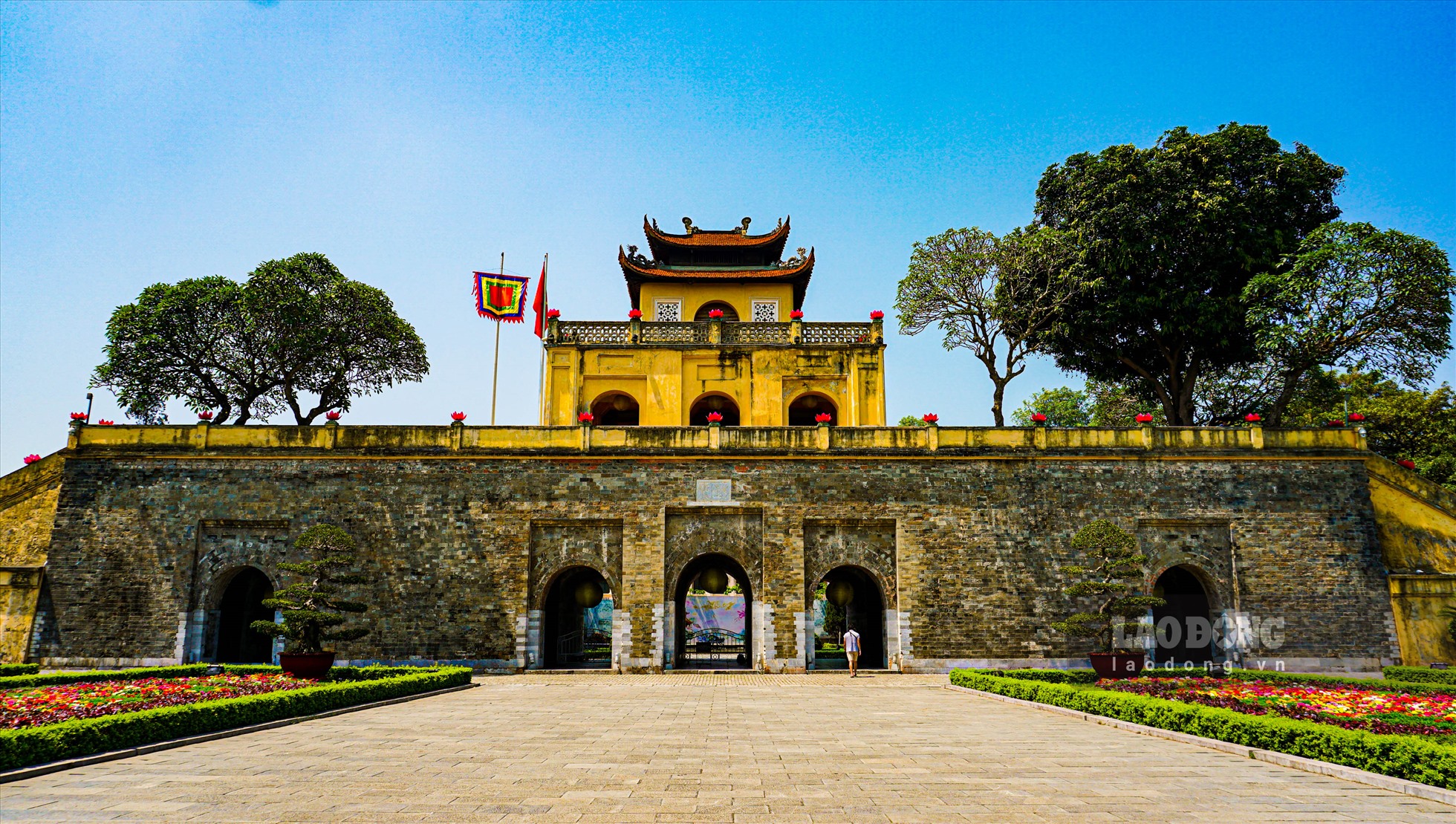 HOẠT ĐỘNG 2
 HÌNH THÀNH KIẾN THỨC
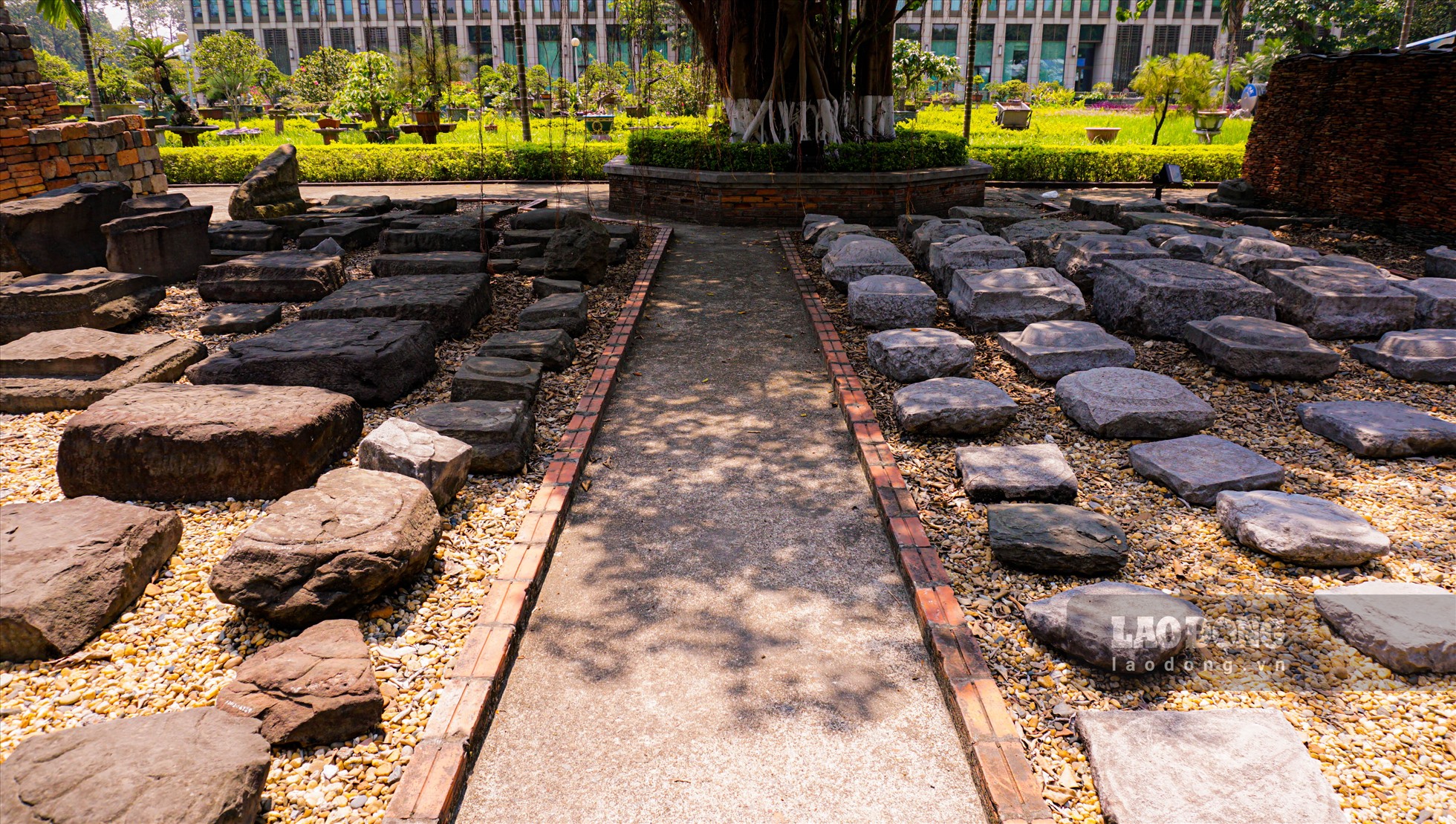 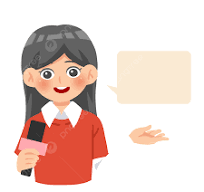 I. TRI THỨC NGỮ VĂN VỀ KIỂU BÀI PHỎNG VẤN
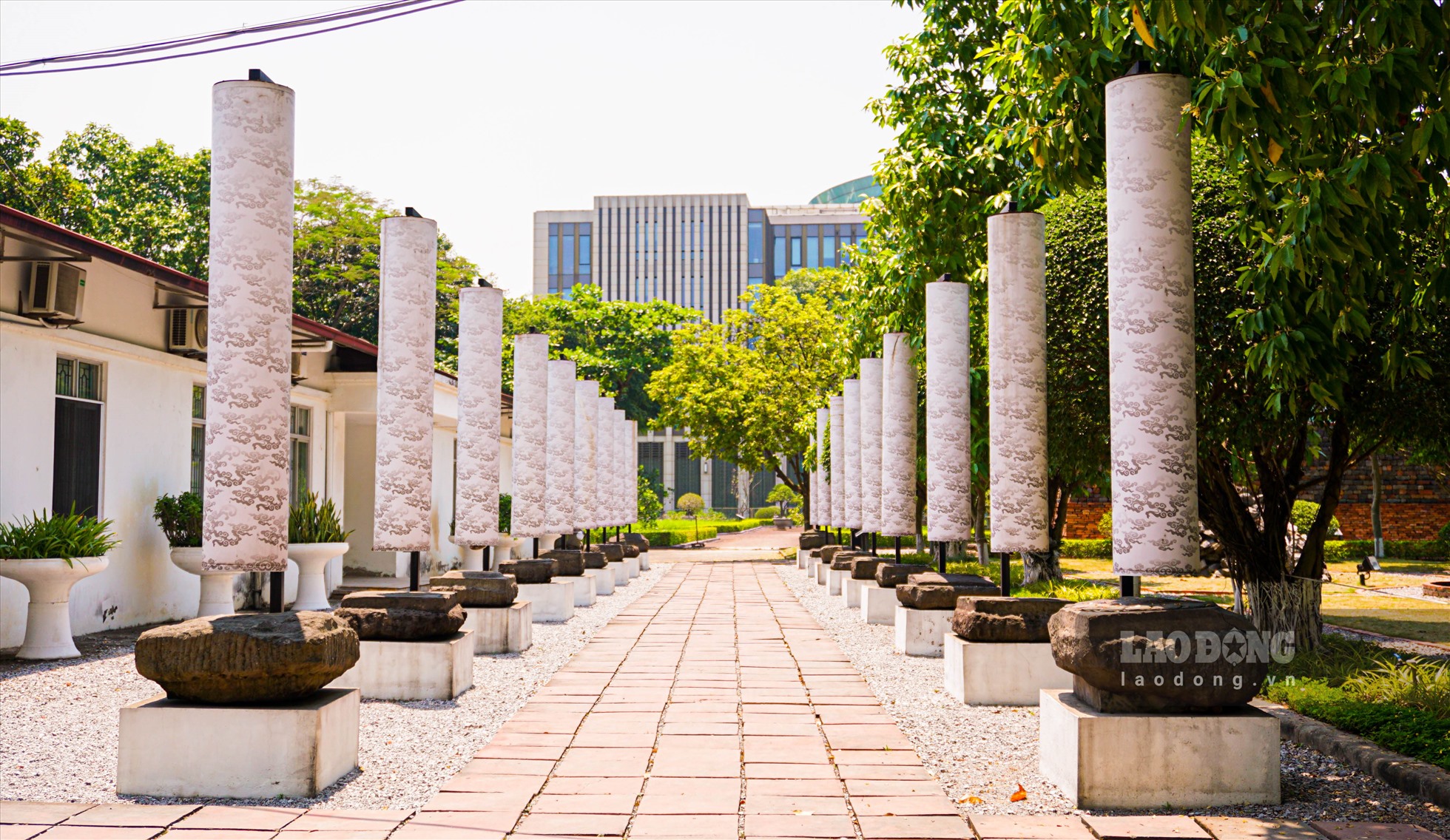 (1)
(2) Theo em, kiểu bài phỏng vấn thường được sử dụng trong những tình huống giao tiếp nào?
I. TRI THỨC NGỮ VĂN VỀ KIỂU BÀI PHỎNG VẤN
I. TRI THỨC NGỮ VĂN VỀ KIỂU BÀI PHỎNG VẤN
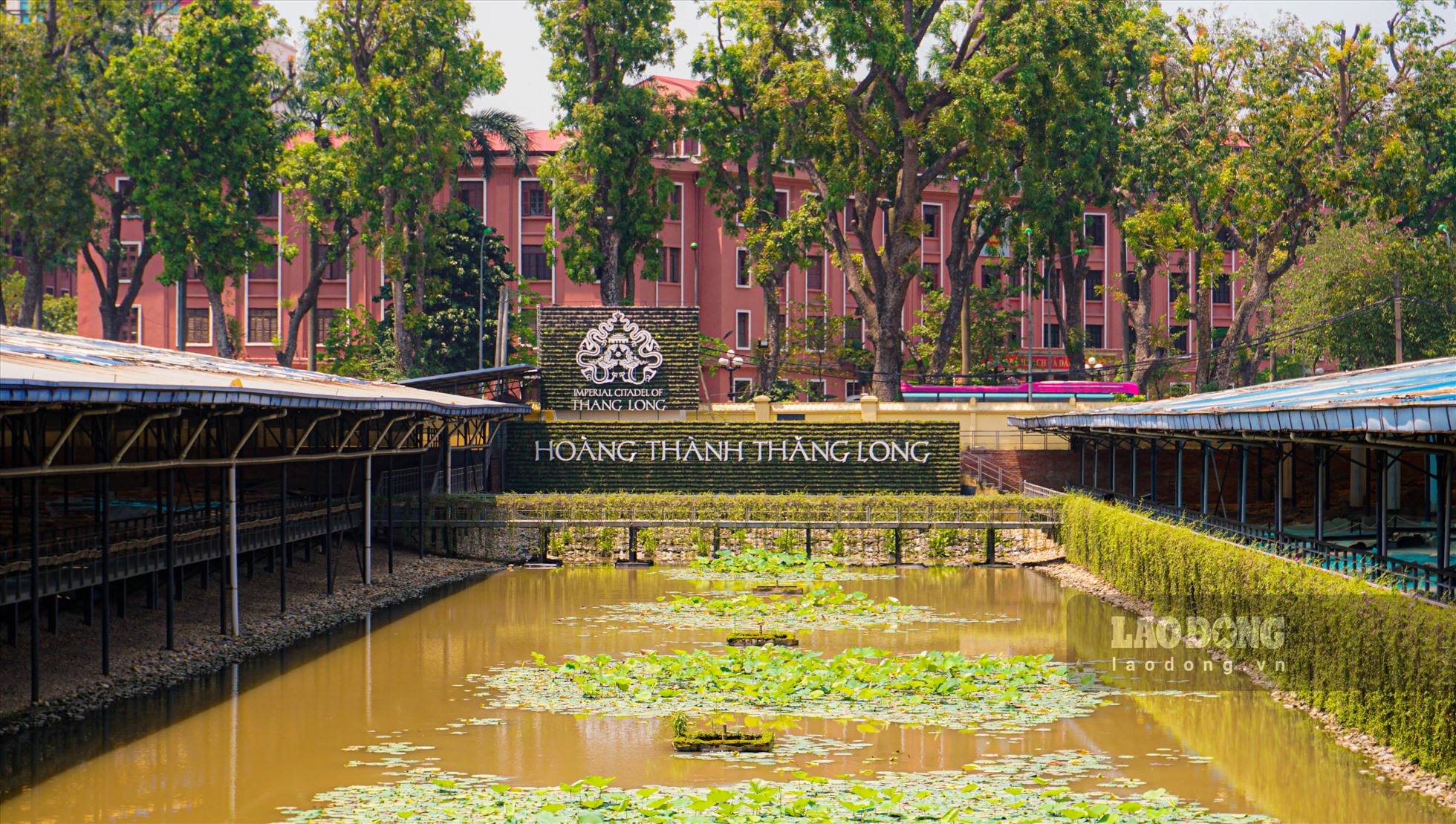 II. TRẢI NGHIỆM CÙNG VĂN BẢN
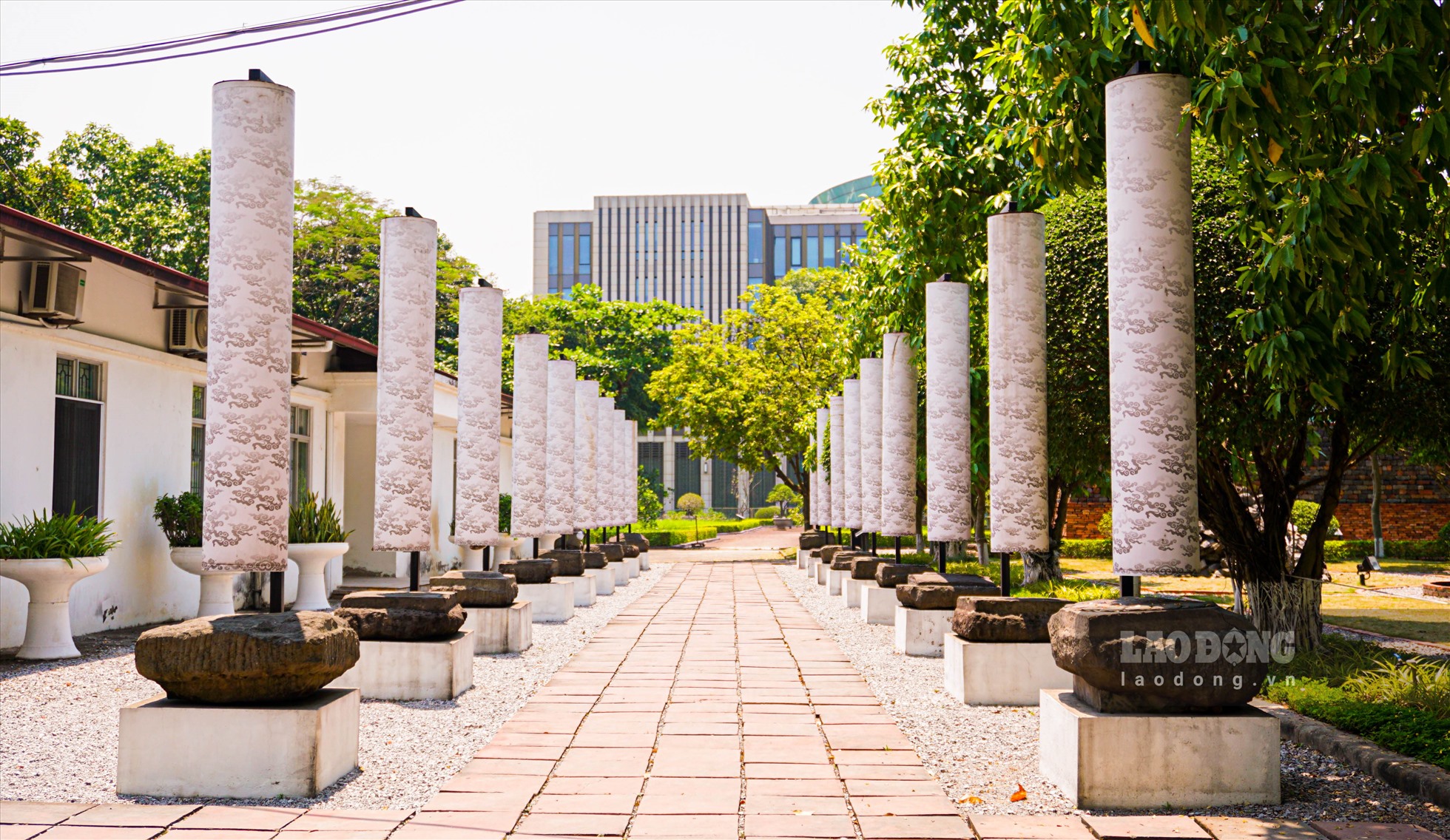 1. Đọc văn bản, giải thích từ khó.
    - Đọc 
    - Giải thích từ khó (SGK/Tr. 68,69)
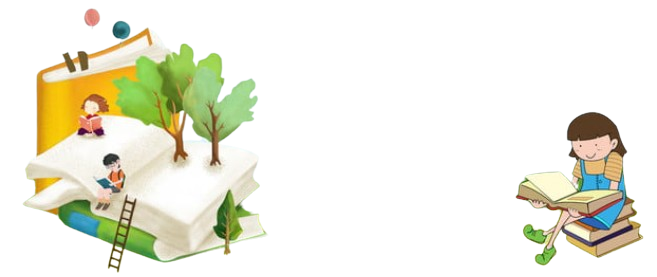 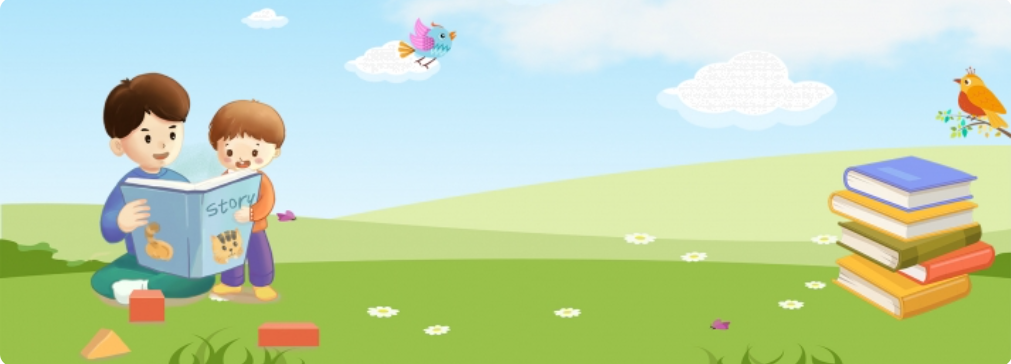 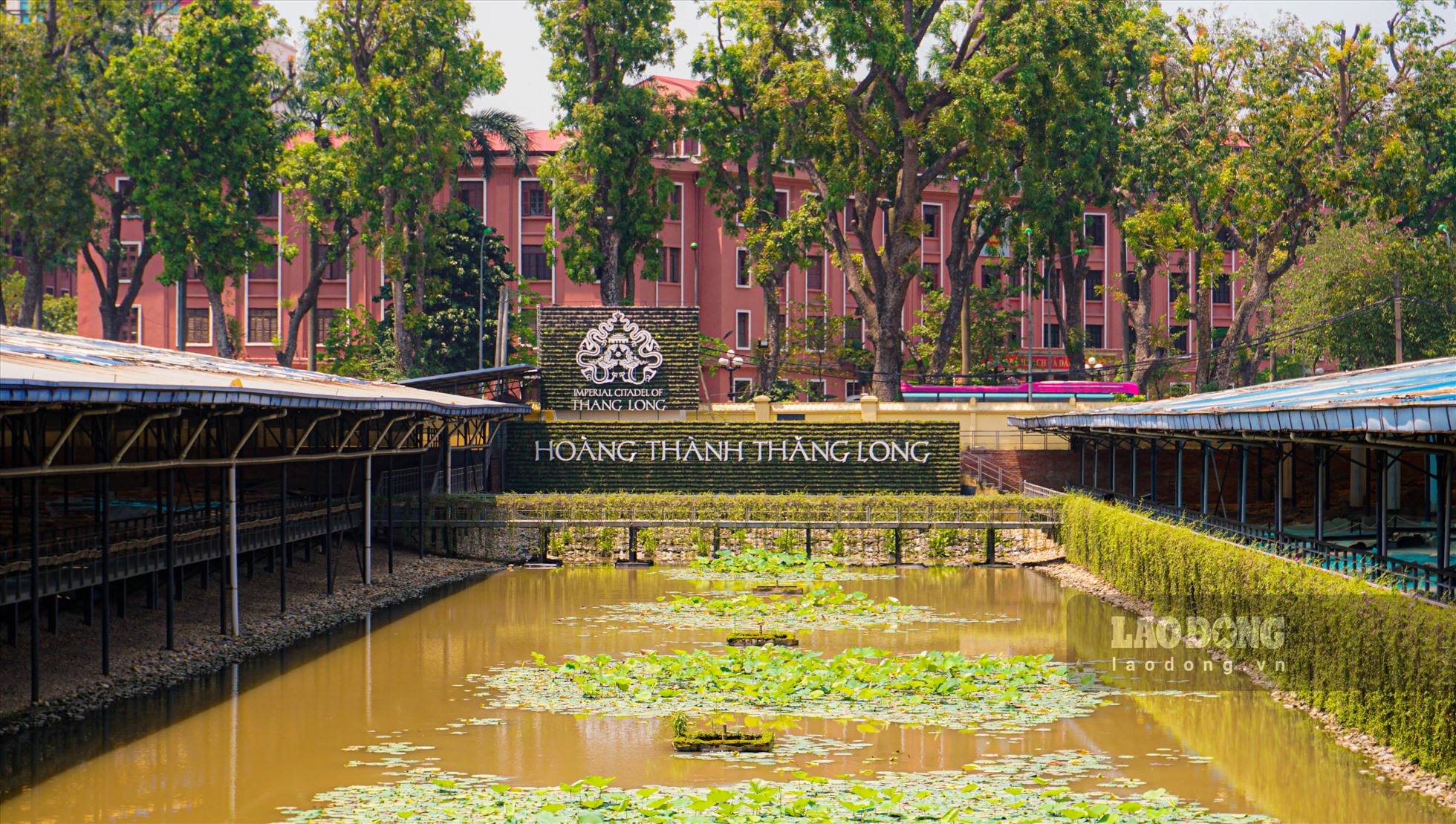 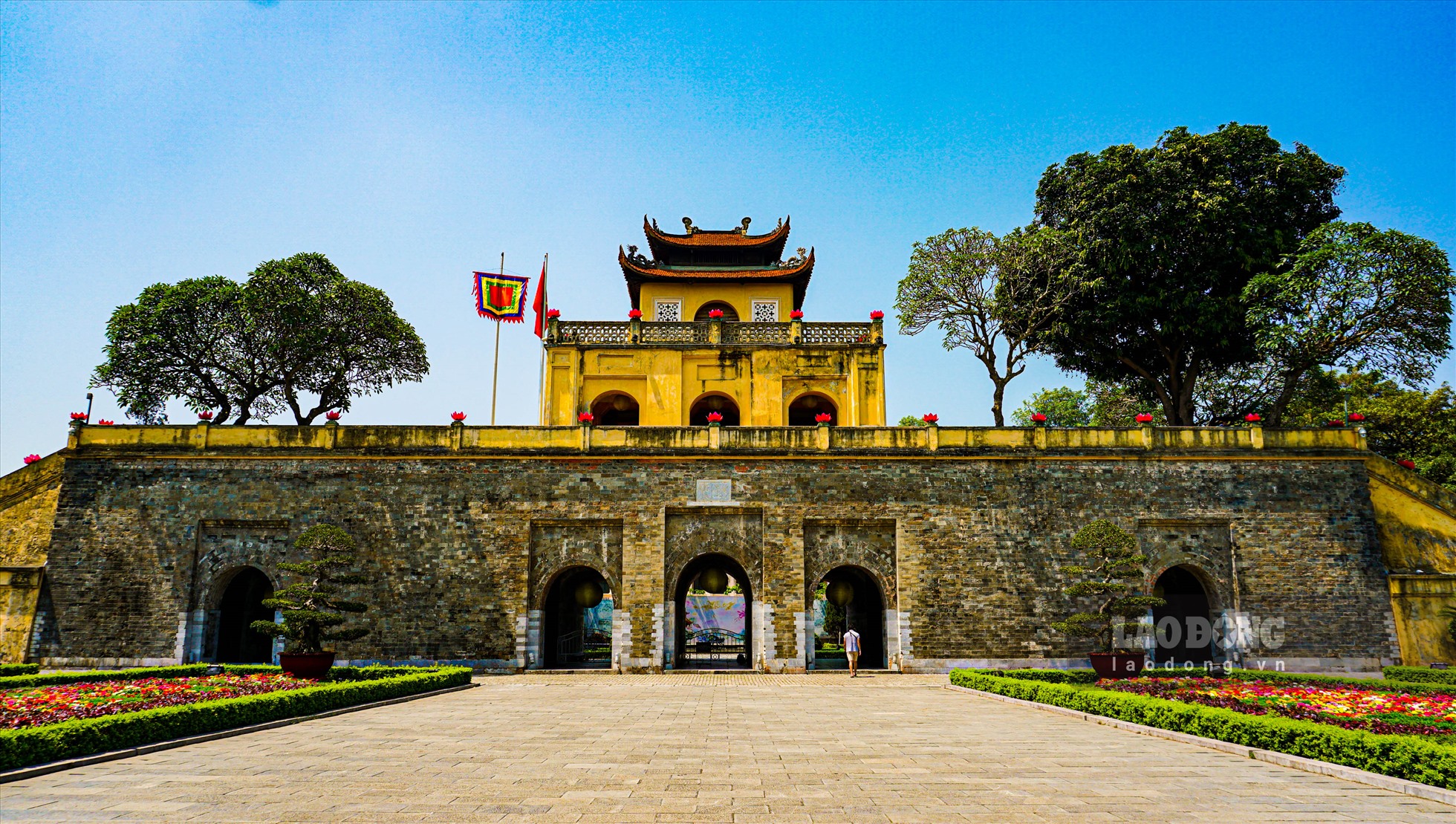 2. Tìm hiểu chung về văn bản
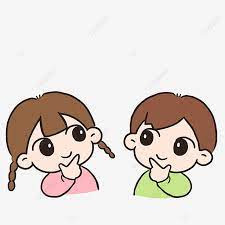 HOẠT ĐỘNG NHÓM ĐÔI
a. Xuất xứ:  
Tác giả: theo Nguyễn Thu Hà
Địa chỉ truy cập: theo Nhiều giá trị khảo cổ từ Hoàng Thành Thăng Long cần được UNESCO công nhận, https://vov.vn/, ngày 12/2/2010.
b. Thể loại và phương thức biểu đạt chính 
Thể loại: văn bản thông tin
Kiểu bài: Phỏng vấn
Phương thức biểu đạt chính: thuyết minh
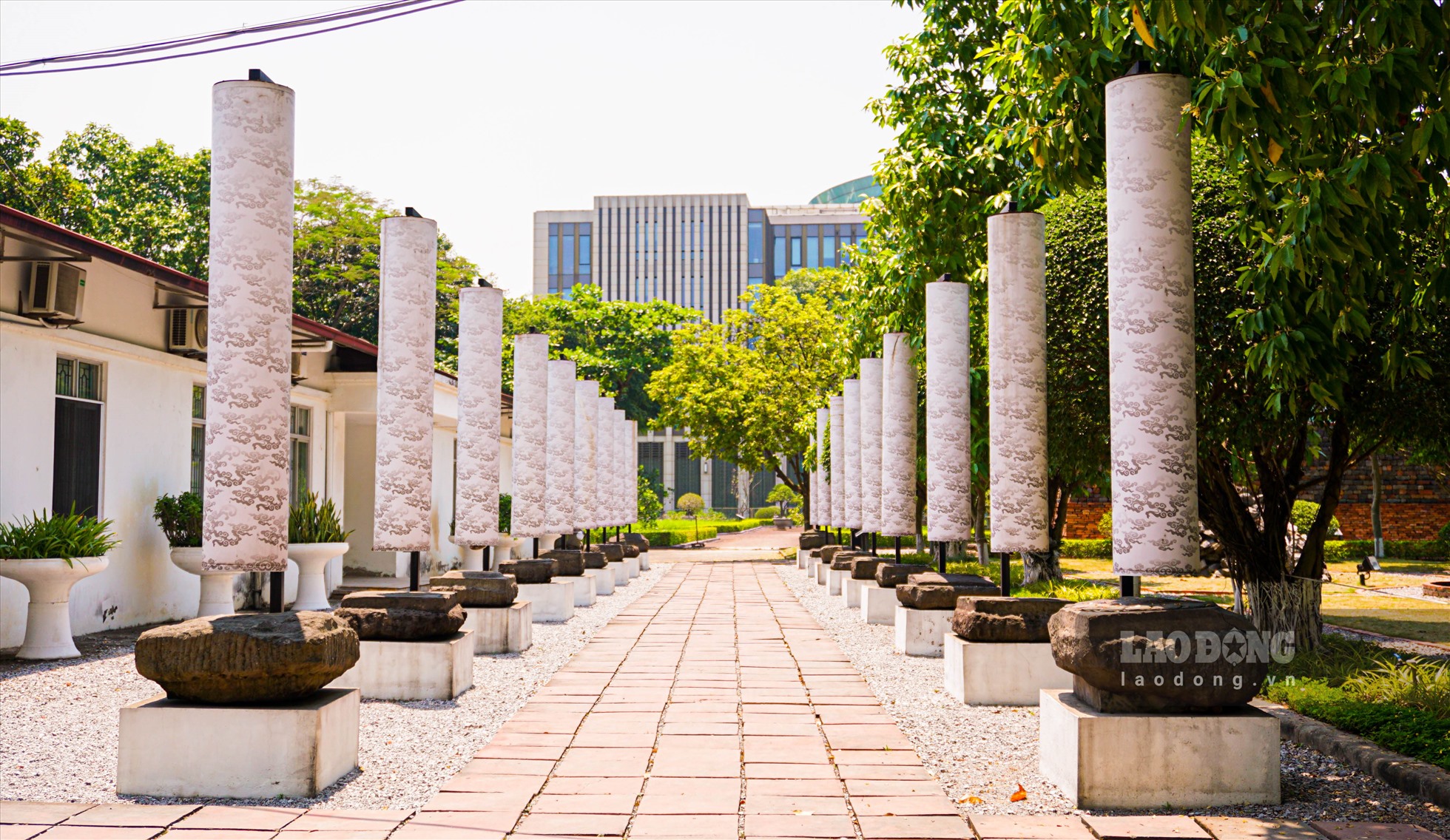 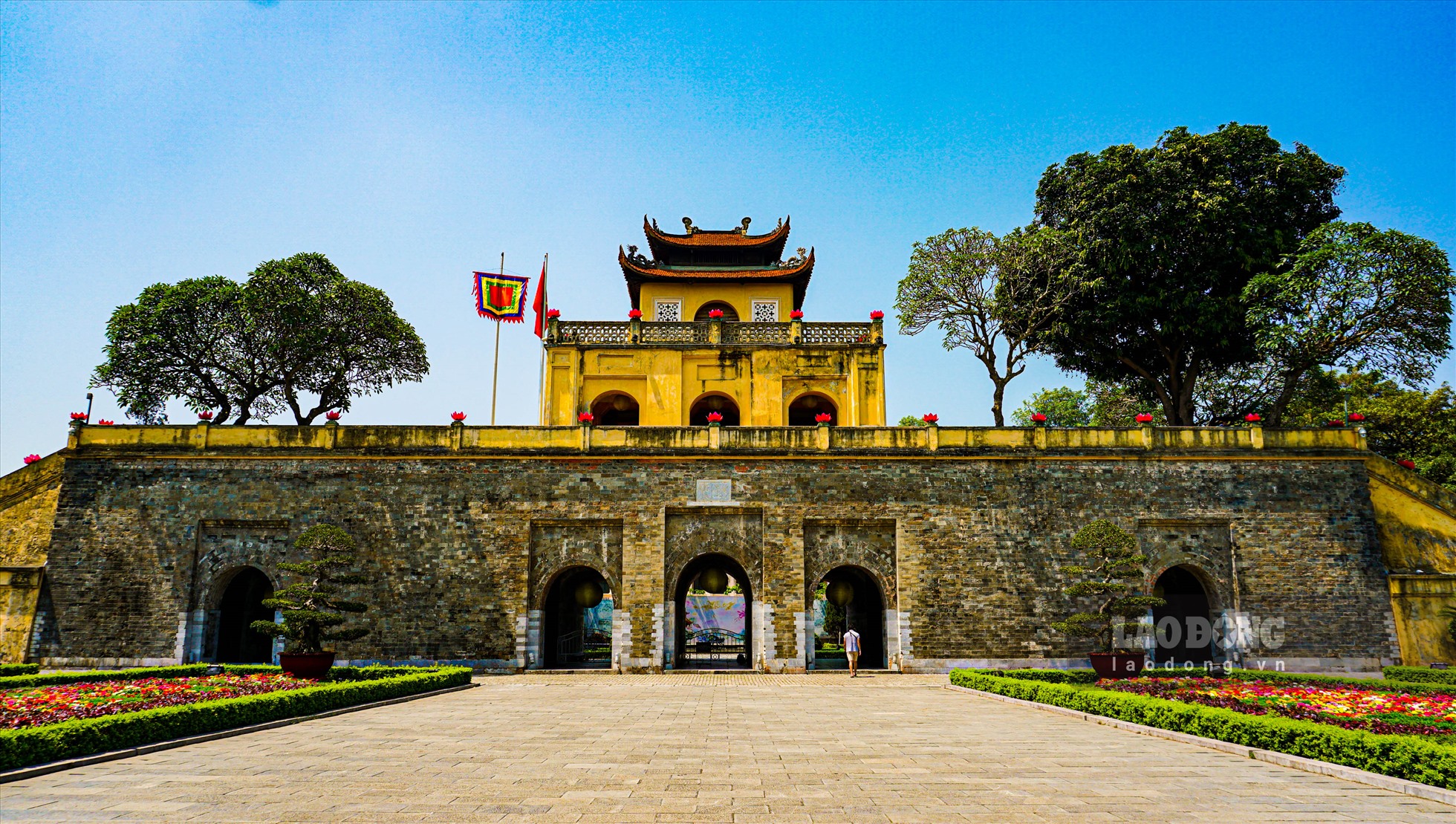 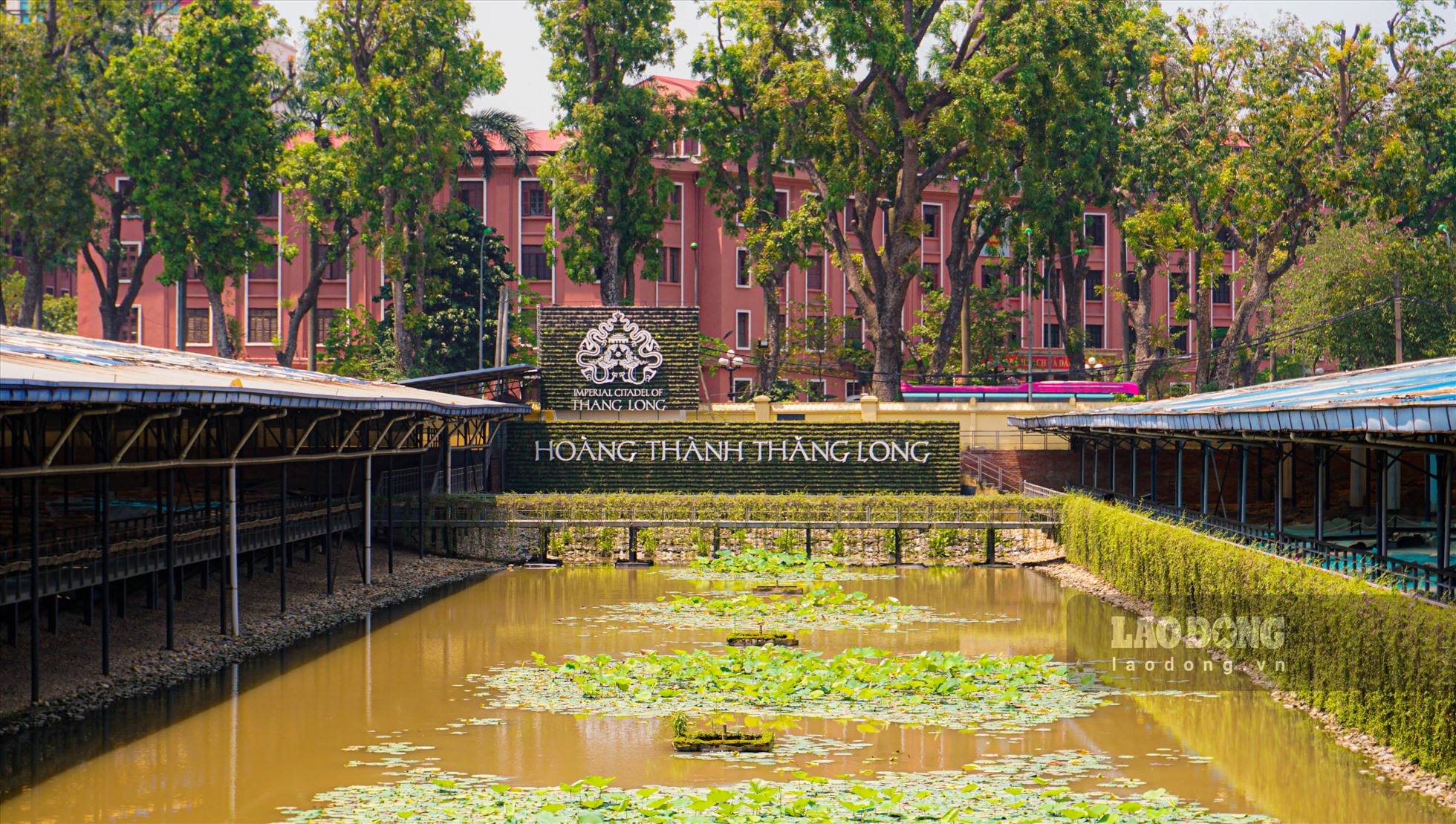 III. SUY NGẪM 
VÀ PHẢN HỒI
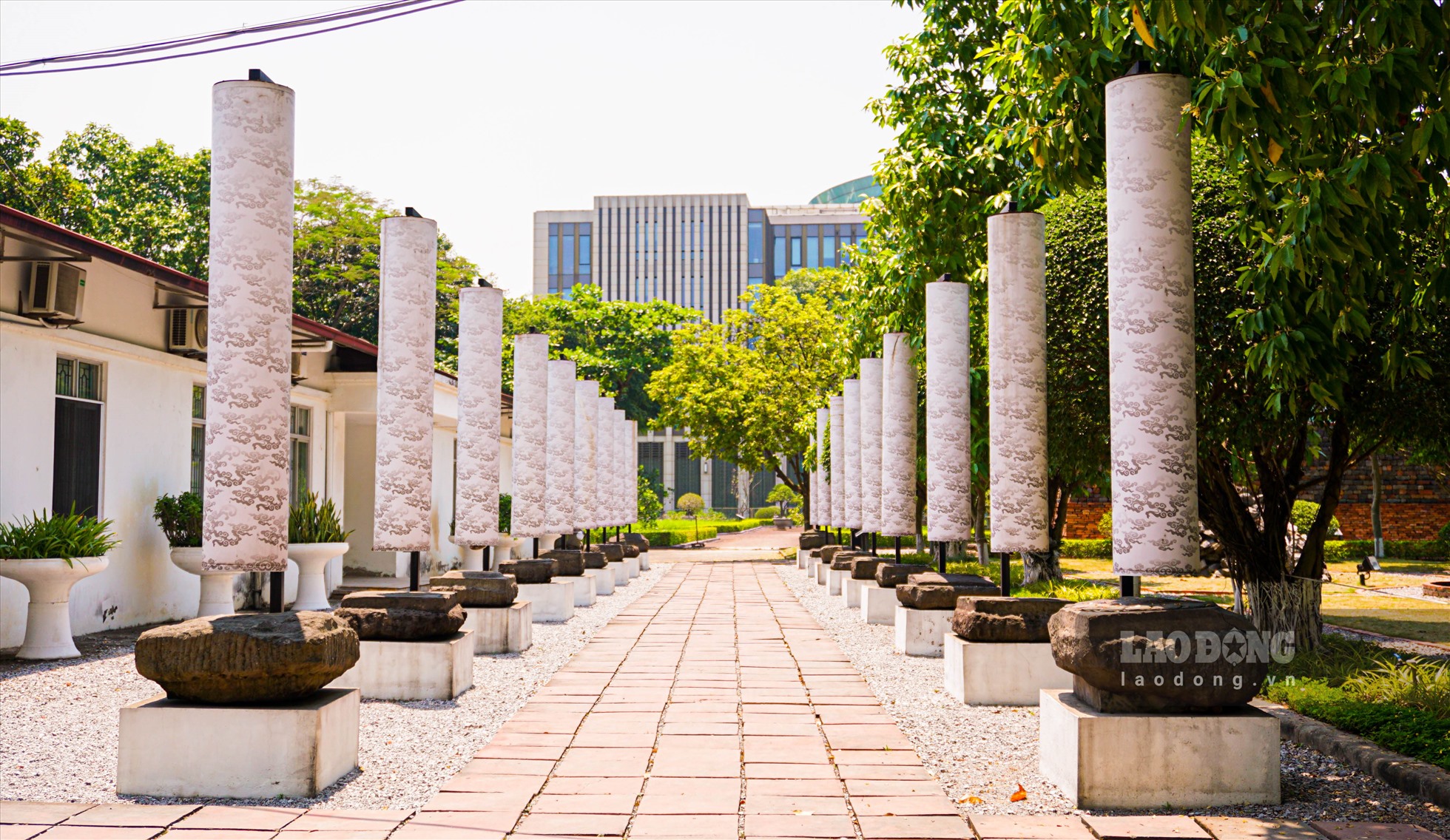 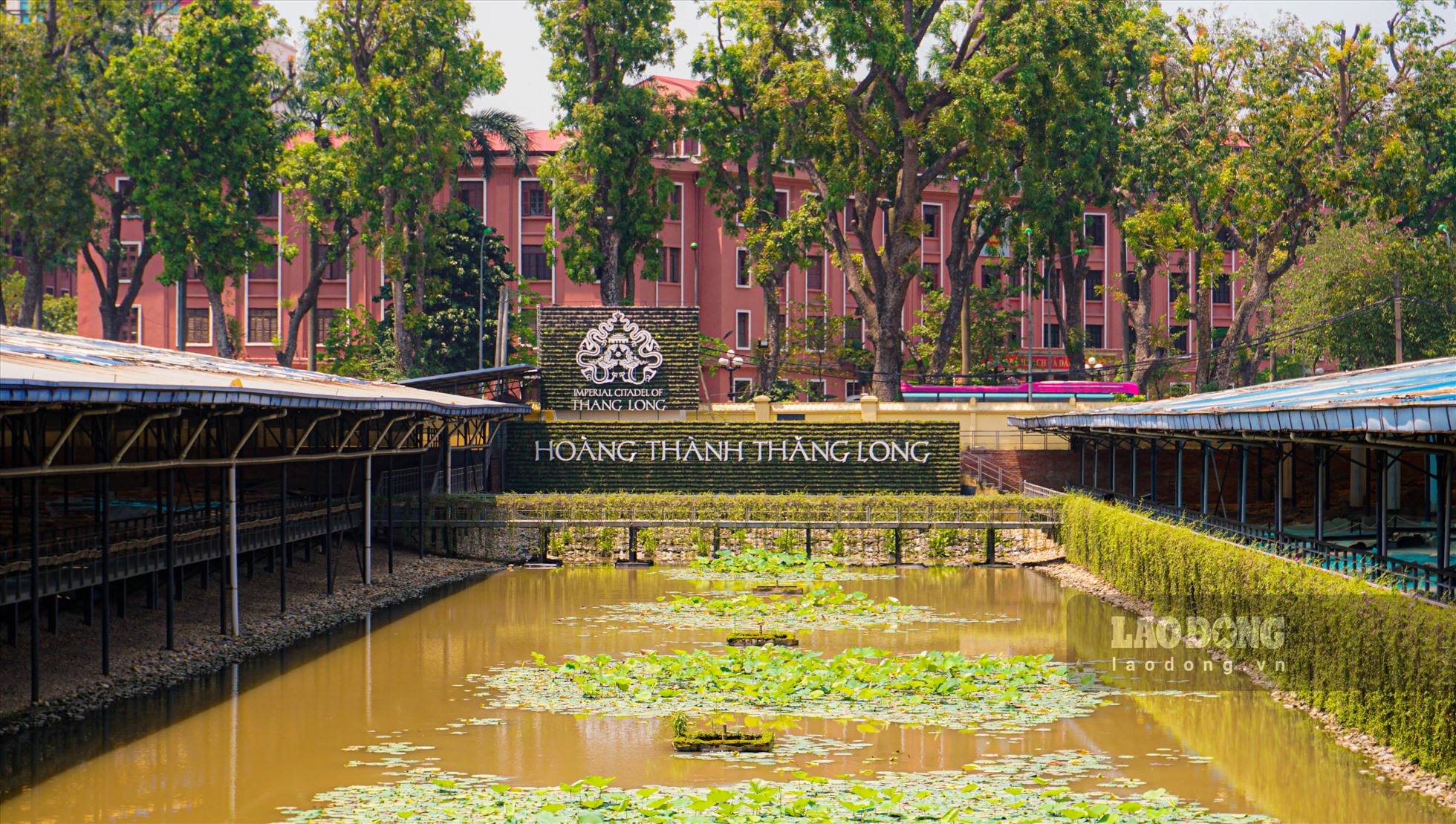 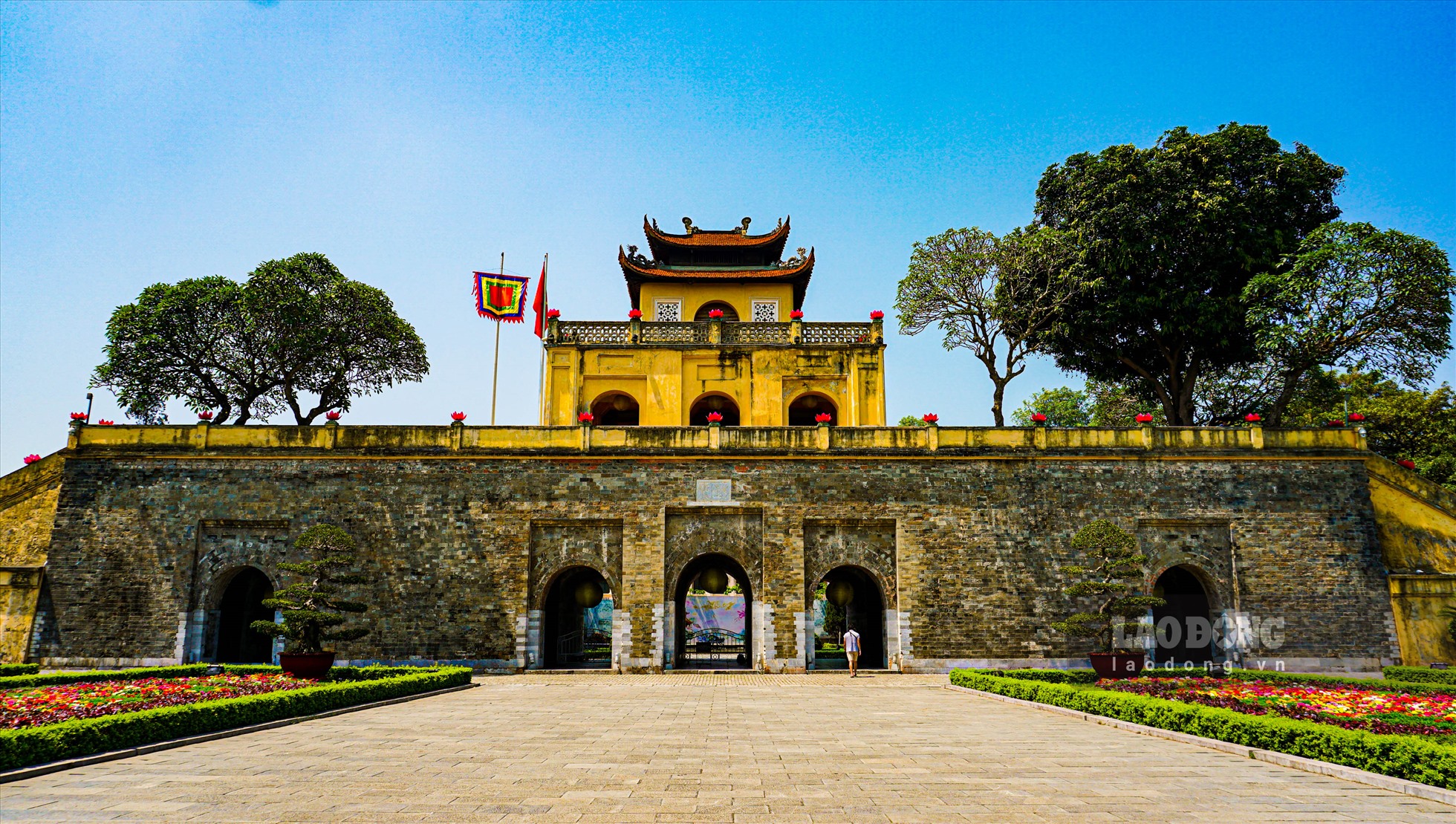 1. Các đặc điểm của bài phỏng vấn thể hiện trong văn bản
a. Nội dung
b. Bố cục
c. Hình thức
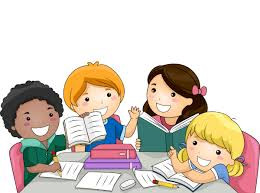 HOẠT ĐỘNG NHÓM QUA PHIẾU HỌC TẬP 03
Nhóm 1: Tìm hiểu nội dung của bài phỏng vấn
Nhóm 2: Tìm hiểu về đặc điểm bố cục của bài phỏng vấn
Nhóm 3: Tìm hiểu về các đặc điểm hình thức của bài phỏng vấn
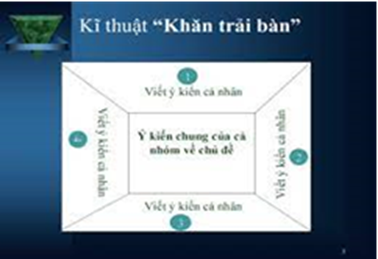 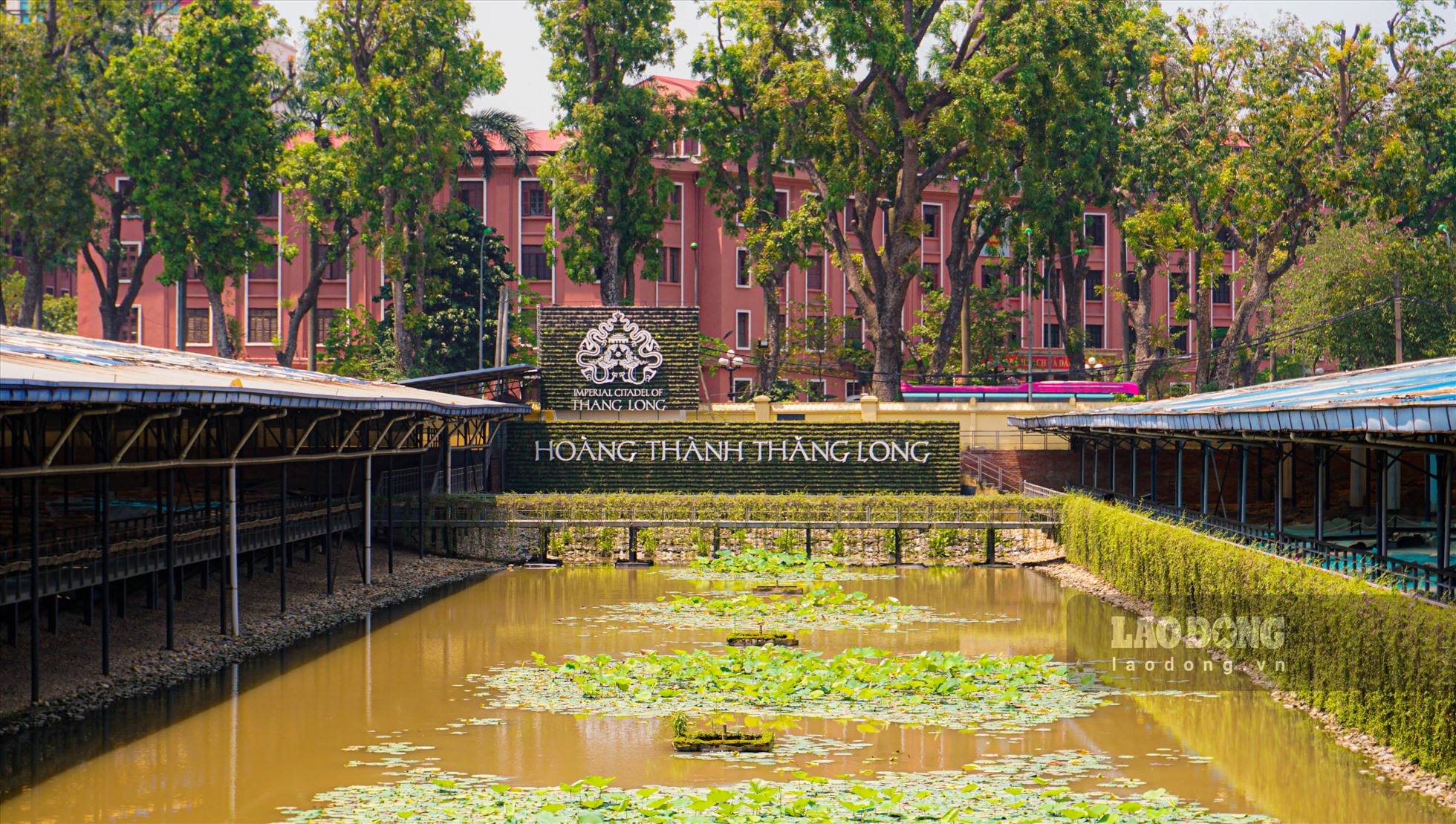 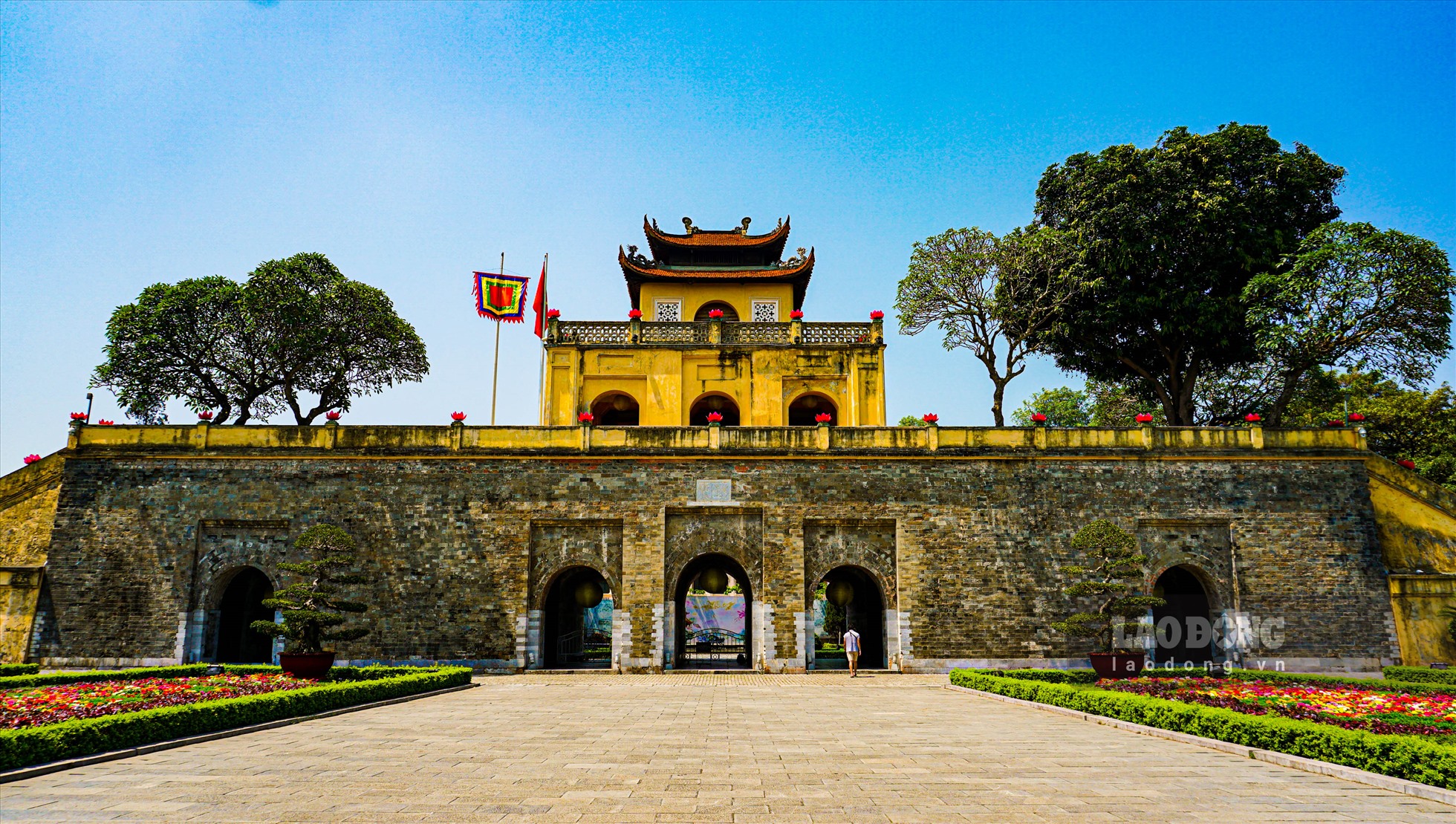 1. Các đặc điểm của bài phỏng vấn thể hiện trong văn bản
a. Nội dung
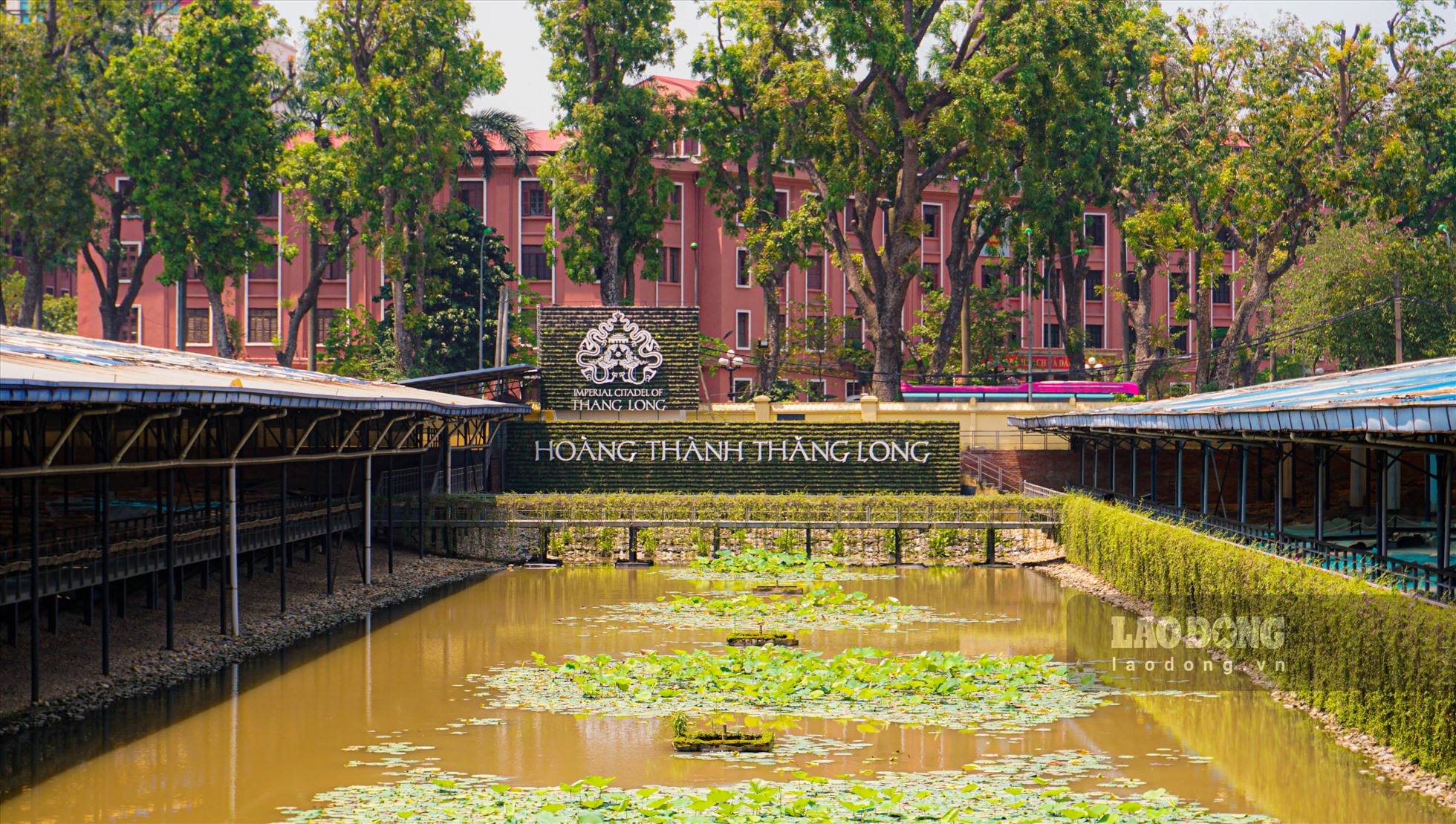 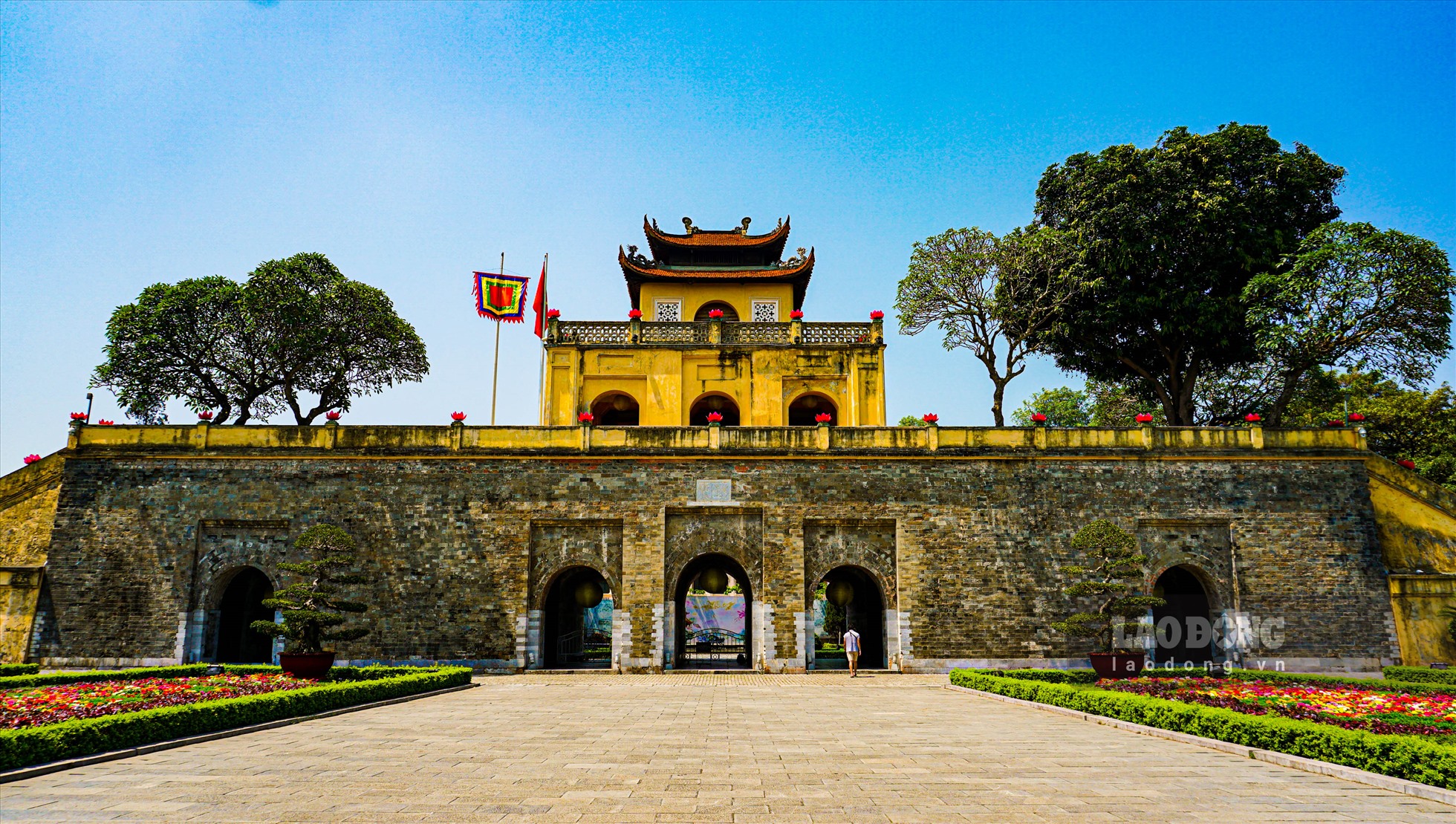 1. Các đặc điểm của bài phỏng vấn thể hiện trong văn bản
 
b. Bố cục
Có bố cục 3 phần:
- Phần mở đầu: “Nhân kỷ niệm 1000 năm Thăng Long Hà Nội... về quá trình cũng như kết quả nghiên cứu khảo cổ khu hoàng thành Thăng Long.”: Giới thiệu khái quát mục đích và/ hoặc nội dung chính của buổi phỏng vấn.
- Phần nội dung: “Phóng viên: Xin Tiến sĩ cho biết, lịch sử Thăng Long được tái hiện thế nào... trong bối cảnh giao lưu rộng với các quốc gia khu vực.”: lần lượt trình bày hệ thống câu hỏi của phóng viên và câu trả lời của Tiến sĩ Tống Trung Tín về chủ đề quá trình và kết quả nghiên cứu khảo cổ khu Hoàng thành Thăng Long
- Phần kết thúc: Còn lại: lời cảm ơn của người phỏng vấn
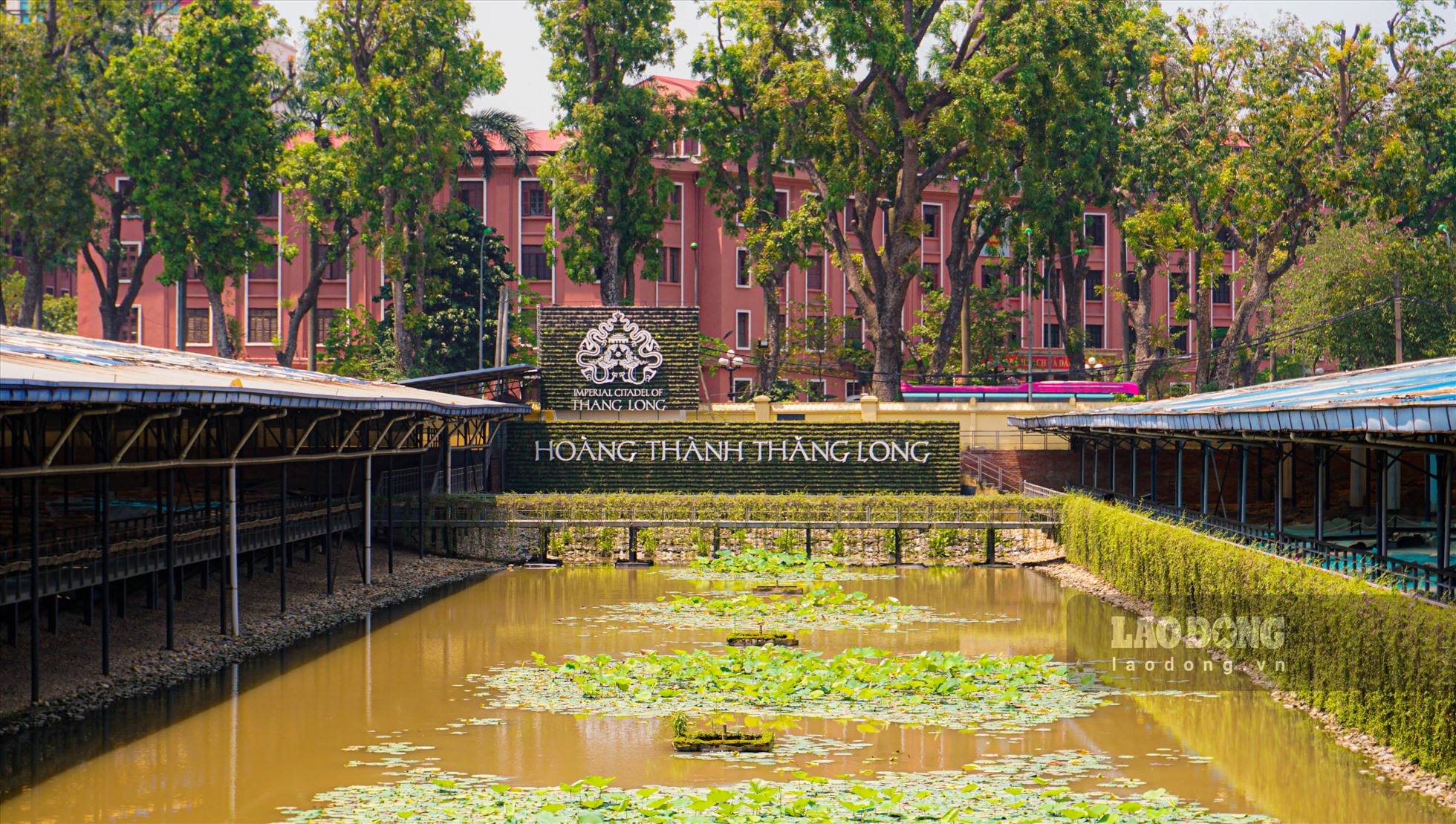 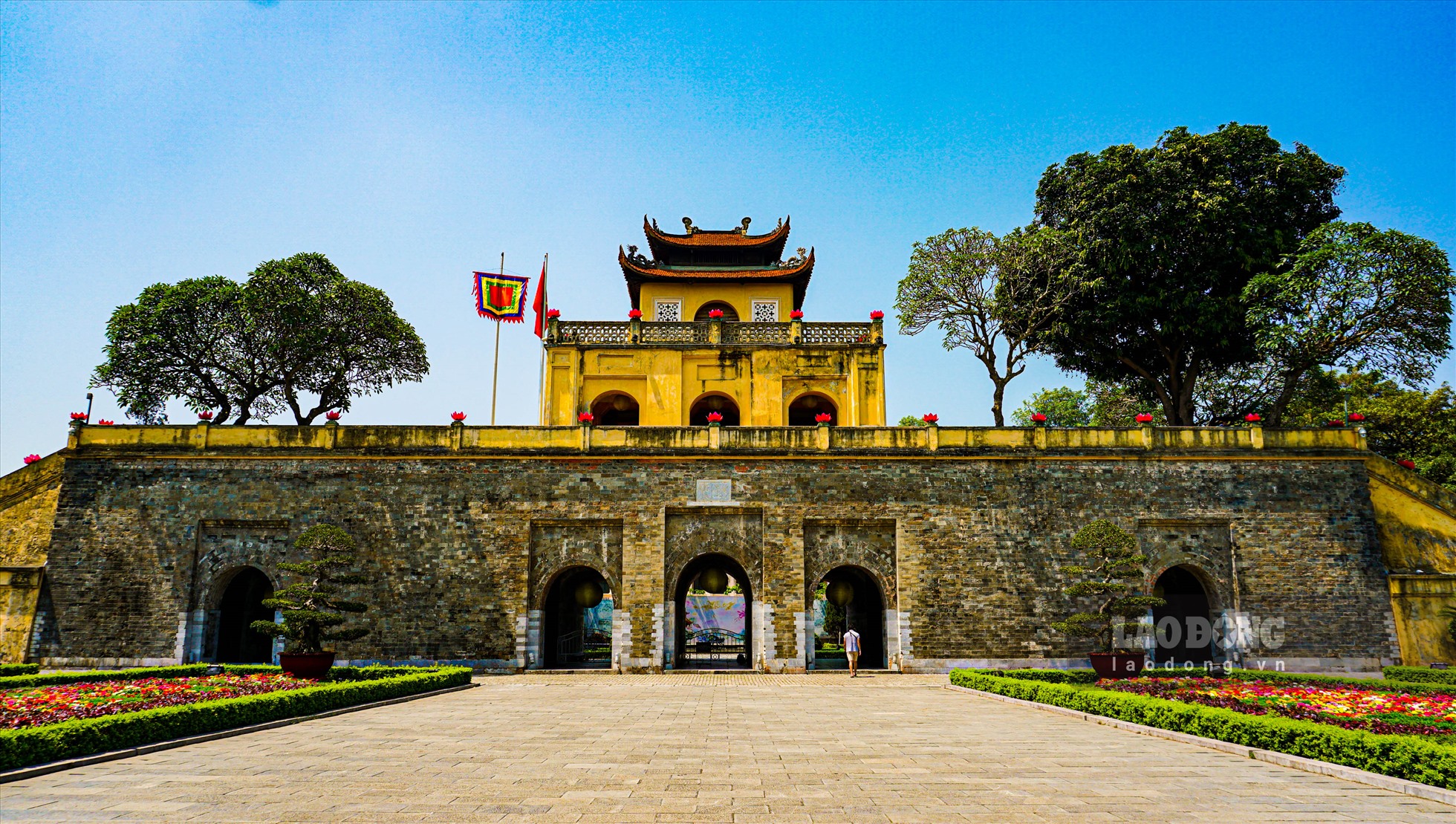 1. Các đặc điểm của bài phỏng vấn thể hiện trong văn bản
 
c. Hình thức
- Hệ thống câu hỏi và câu trả lời: 
+ Phân biệt hệ thống câu hỏi và câu trả lời bằng cách dùng kiểu chữ: câu hỏi in nghiêng, câu trả lời in thường. 
+ Từ “Phóng viên” và “Tiến sĩ Tống Trung Tín” được in đậm và in nghiêng để người đọc dễ phân biệt. 
+ Sử dụng hệ thống câu hỏi mở và thuật ngữ chuyên ngành như Hoàng thành Thăng Long, khảo cổ học, khai quật, phác dựng, kinh thành, cấm thành, di vật,… 
+ Dùng số liệu, dữ kiện: 1 300 năm, 1 000 năm thế kỉ VII, XI, XII, ...
=> Để thu thập và làm nổi bật thông tin quan trọng của VB
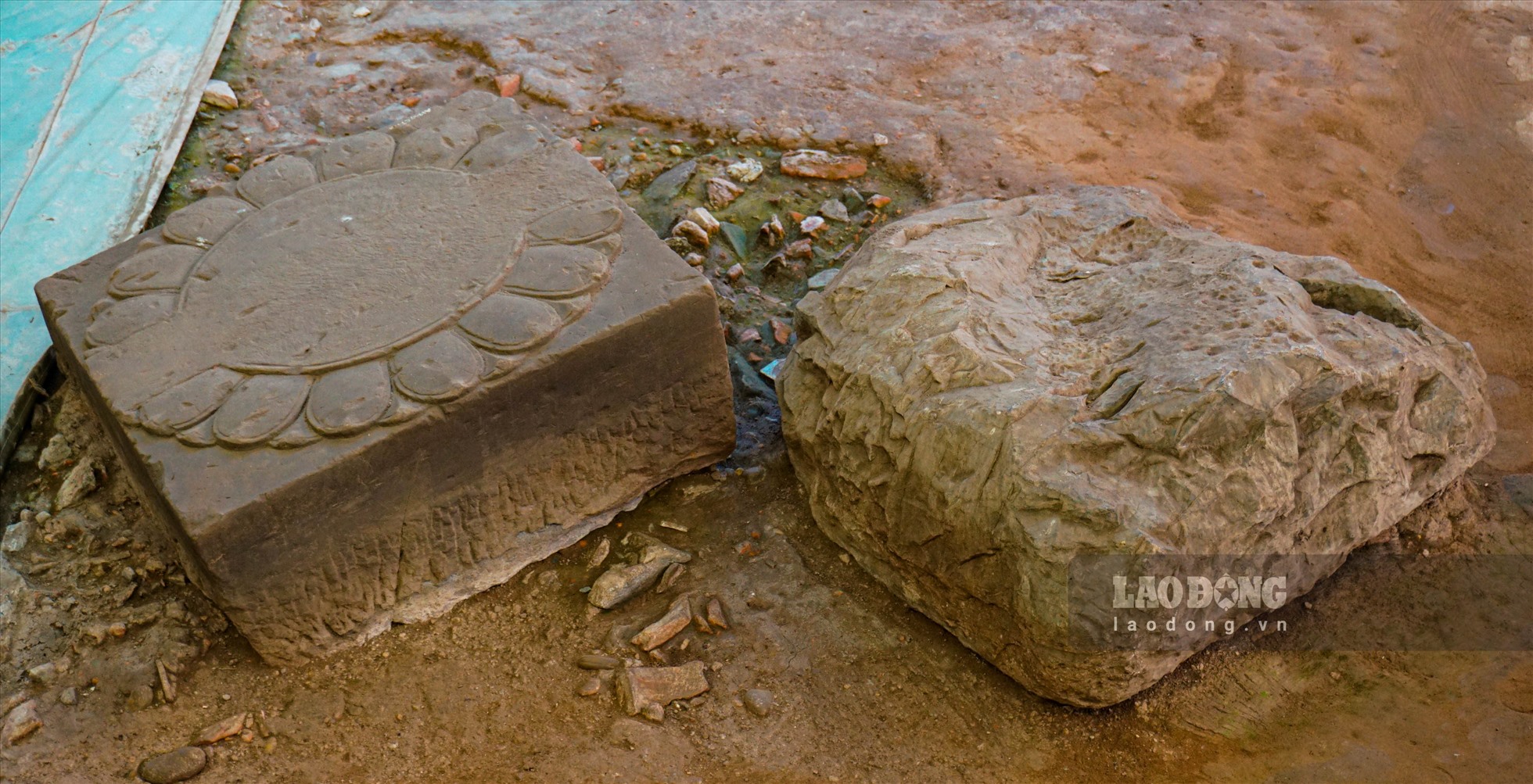 2. Mục đích của văn bản
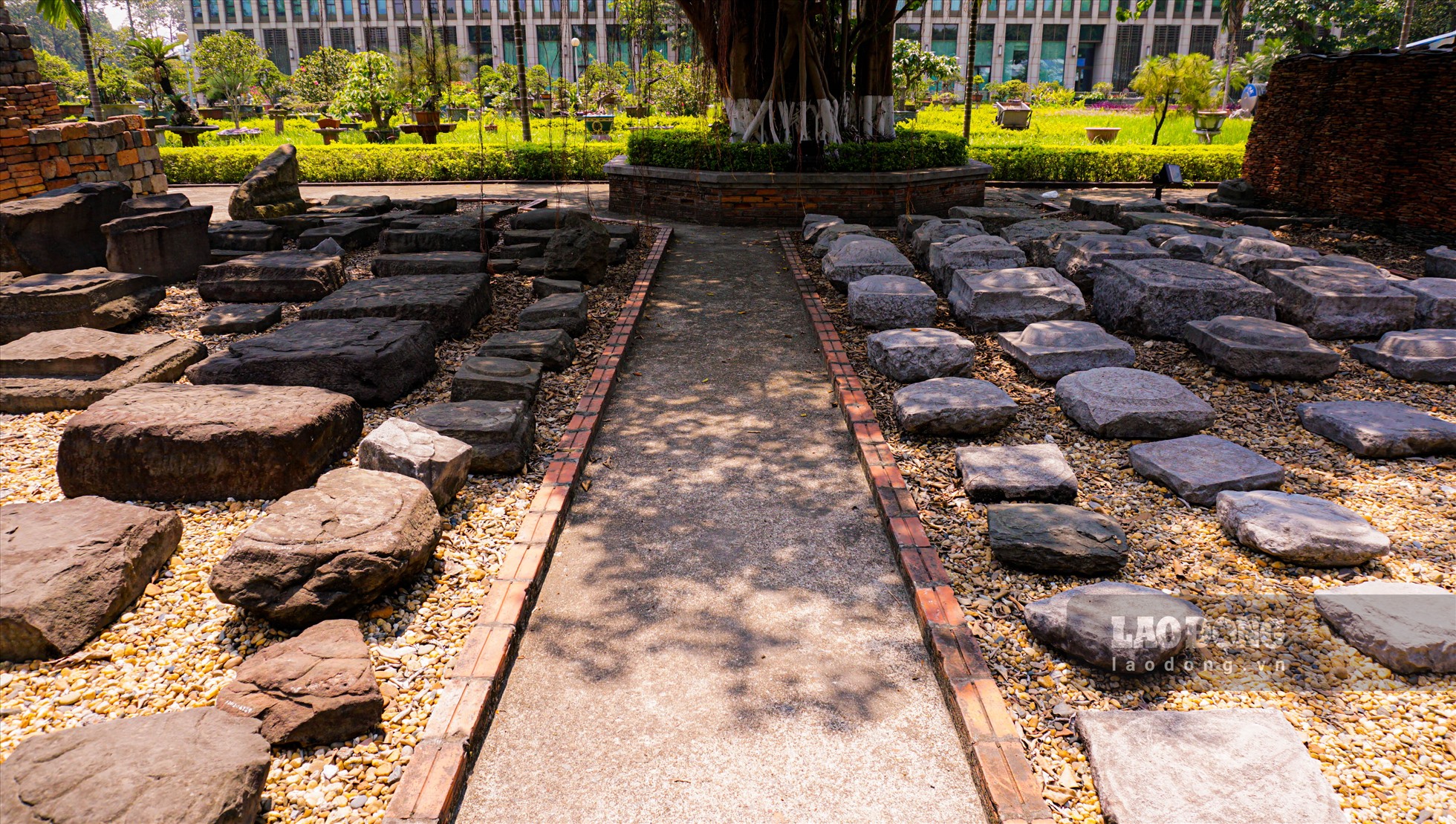 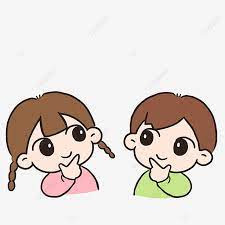 HOẠT ĐỘNG NHÓM ĐÔI
Mục đích phỏng vấn
2. Mục đích của văn bản
Xin Tiến sĩ cho biết lịch sử Thăng Long được tái hiện như thế nào qua quá trình khai quật và phân tích của các nhà khảo cổ, nhà nghiên cứu lịch sử Nhật Bản?
Tìm hiểu về lịch sử của Thăng Long thể hiện qua quá trình nghiên cứu khảo cổ khu Hoàng thành Thăng Long
Các nhà khảo cổ Việt Nam đã phát hiện được gì dưới lớp đất của khu Hoàng thành Thăng Long trong thời gian qua?
Tìm hiểu về kết quả nghiên cứu khảo cổ khu Hoàng thành Thăng Long.
2. Mục đích của văn bản
Tìm hiểu về những đánh giá, nhìn nhận về giá trị lịch sử của Hoàng thành Thăng Long
Với kết quả nghiên cứu trên, Tiến sĩ có nhận định gì về lịch sử của Hoàng thành trước kia?
Mục đích phỏng vấn: là thu thập thông tin về kết quả nghiên cứu khảo cổ khu Hoàng thành Thăng Long, giá trị, ý nghĩa của công trình khảo cổ về Hoàng thành Thăng Long.
=> Hệ thống câu hỏi trong VB đã giúp người phỏng vấn đạt được mục đích phỏng vấn.
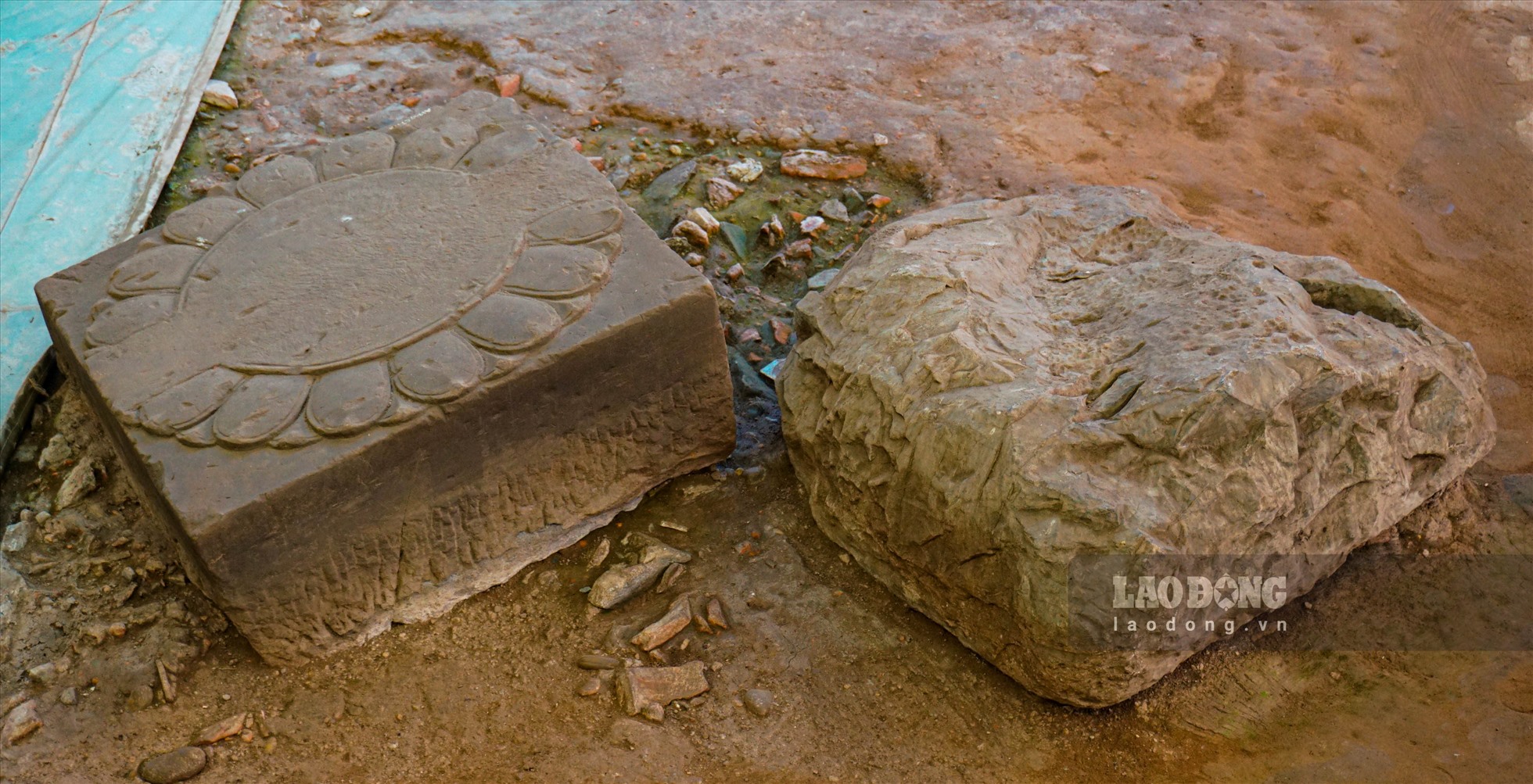 3. Thông tin cơ bản và nhan đề của văn bản
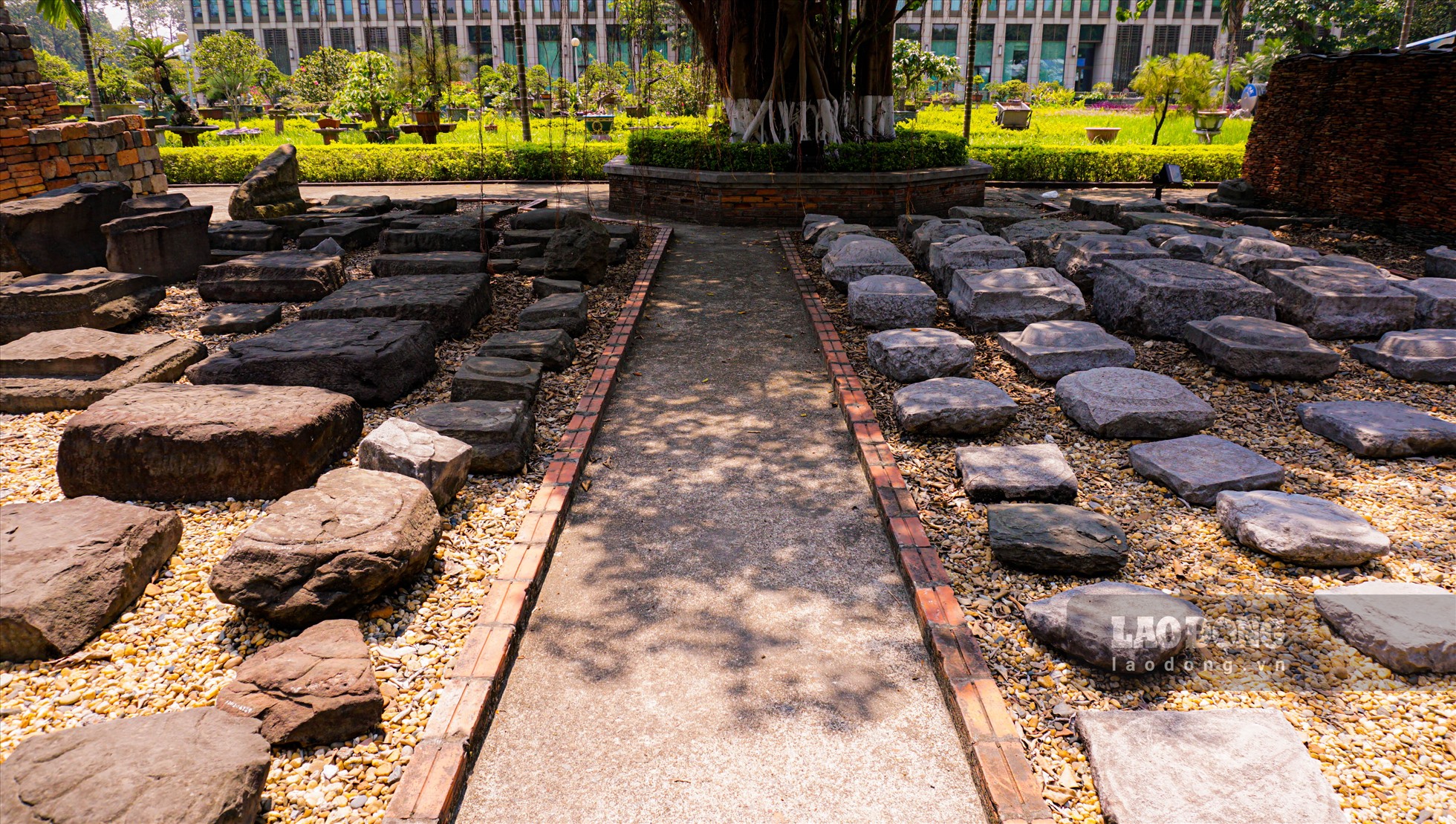 HOẠT ĐỘNG CÁ NHÂN
Xác định thông tin cơ bản của VB và vai trò của nhan đề trong việc thể hiện thông tin cơ bản của VB.
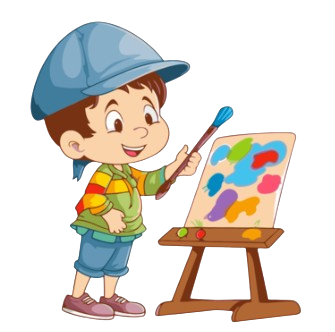 3. Thông tin cơ bản và nhan đề của văn bản
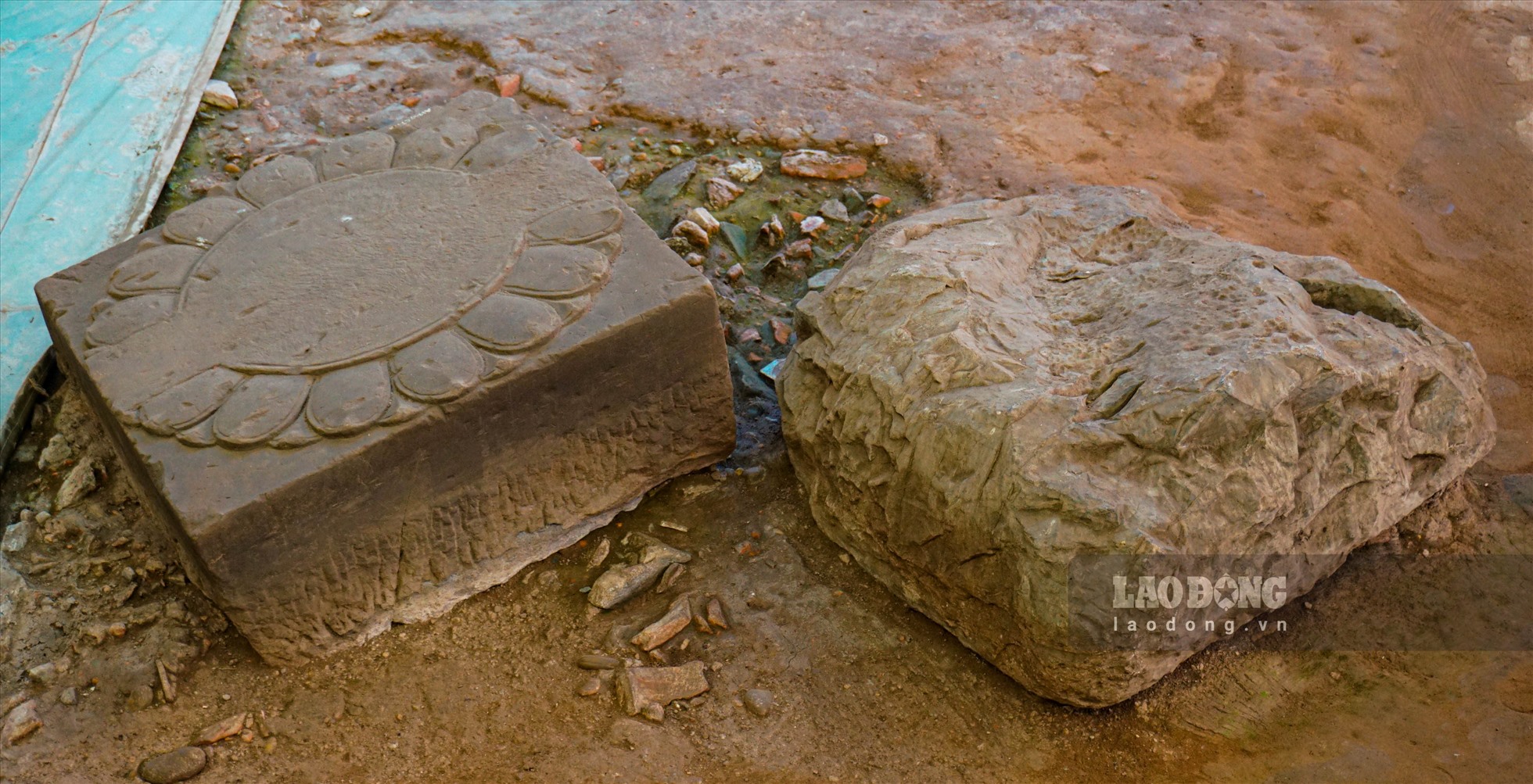 - Những thông tin cơ bản của VB: trình bày thông tin về quá trình và kết quả nghiên cứu khảo cổ khu Hoàng thành Thăng Long; nghiên cứu khảo cổ tại Hoàng thành Thăng Long là công trình nghiên cứu có giá trị, cần được UNESCO công nhận.
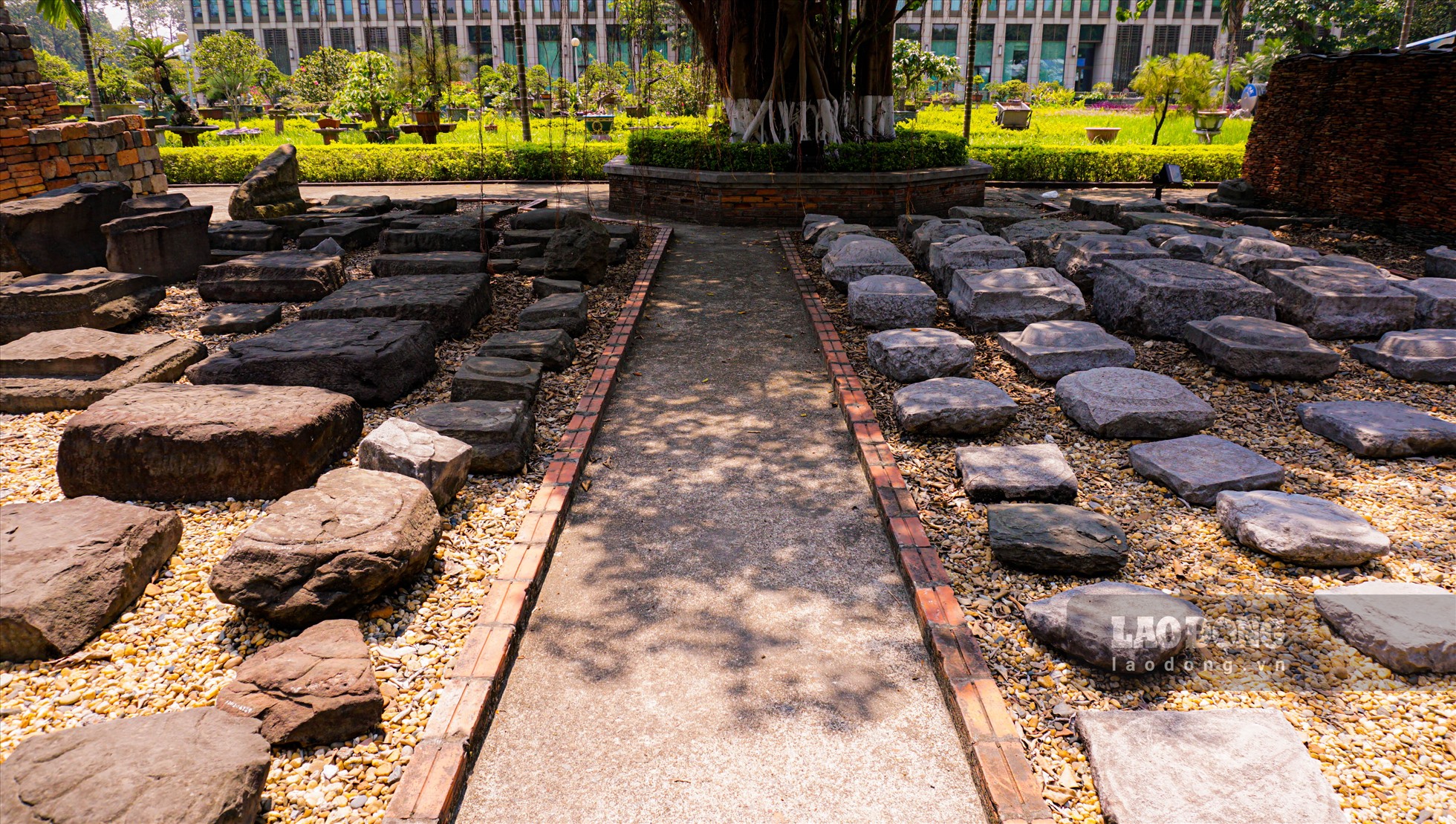 3. Thông tin cơ bản và nhan đề của văn bản
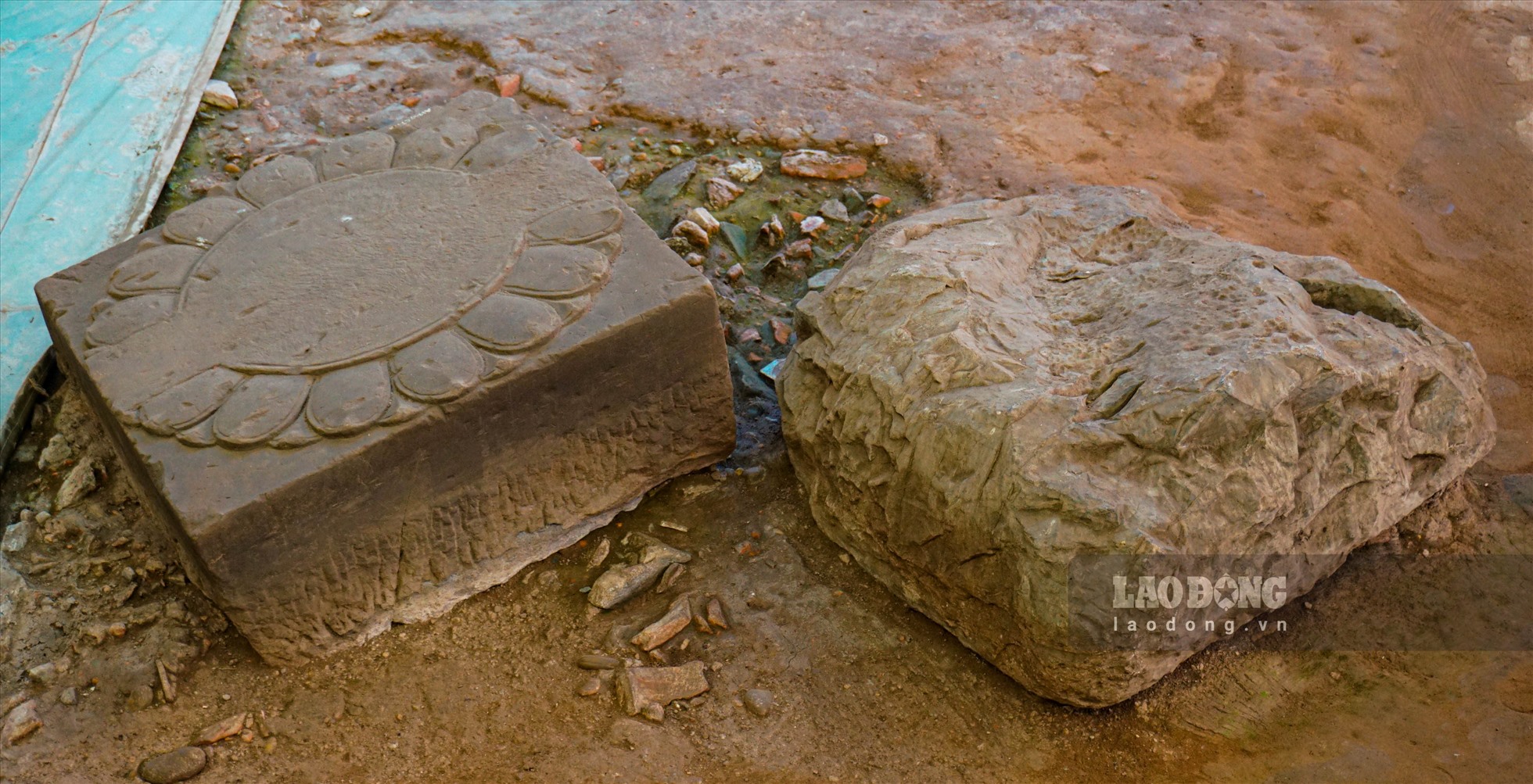 - Vai trò của nhan đề trong việc thể hiện thông tin cơ bản của VB:
+ Khái quát thông tin cơ bản của VB
+ Giúp người đọc có định hướng tiếp nhận thông tin văn bản tốt hơn.
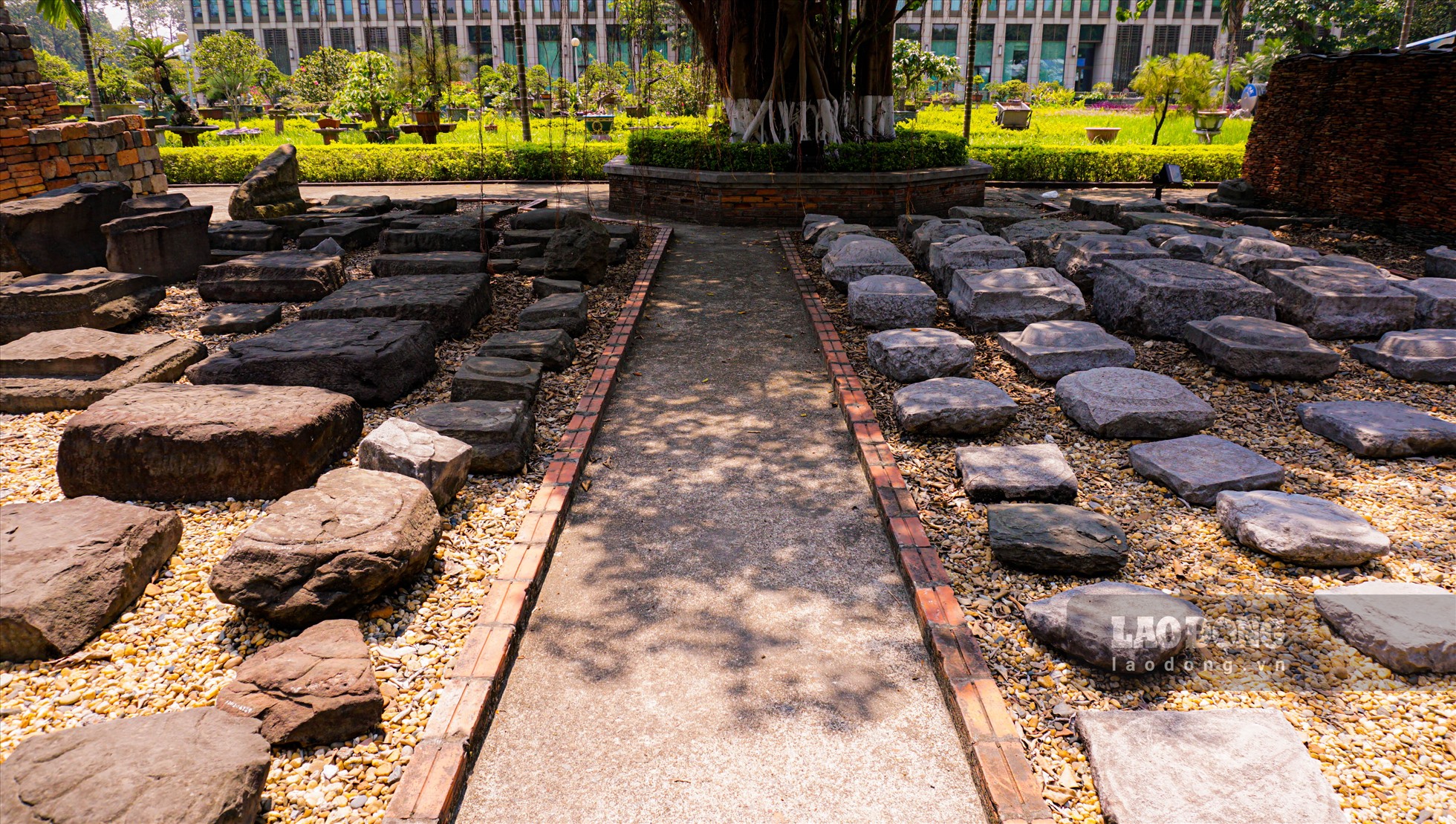 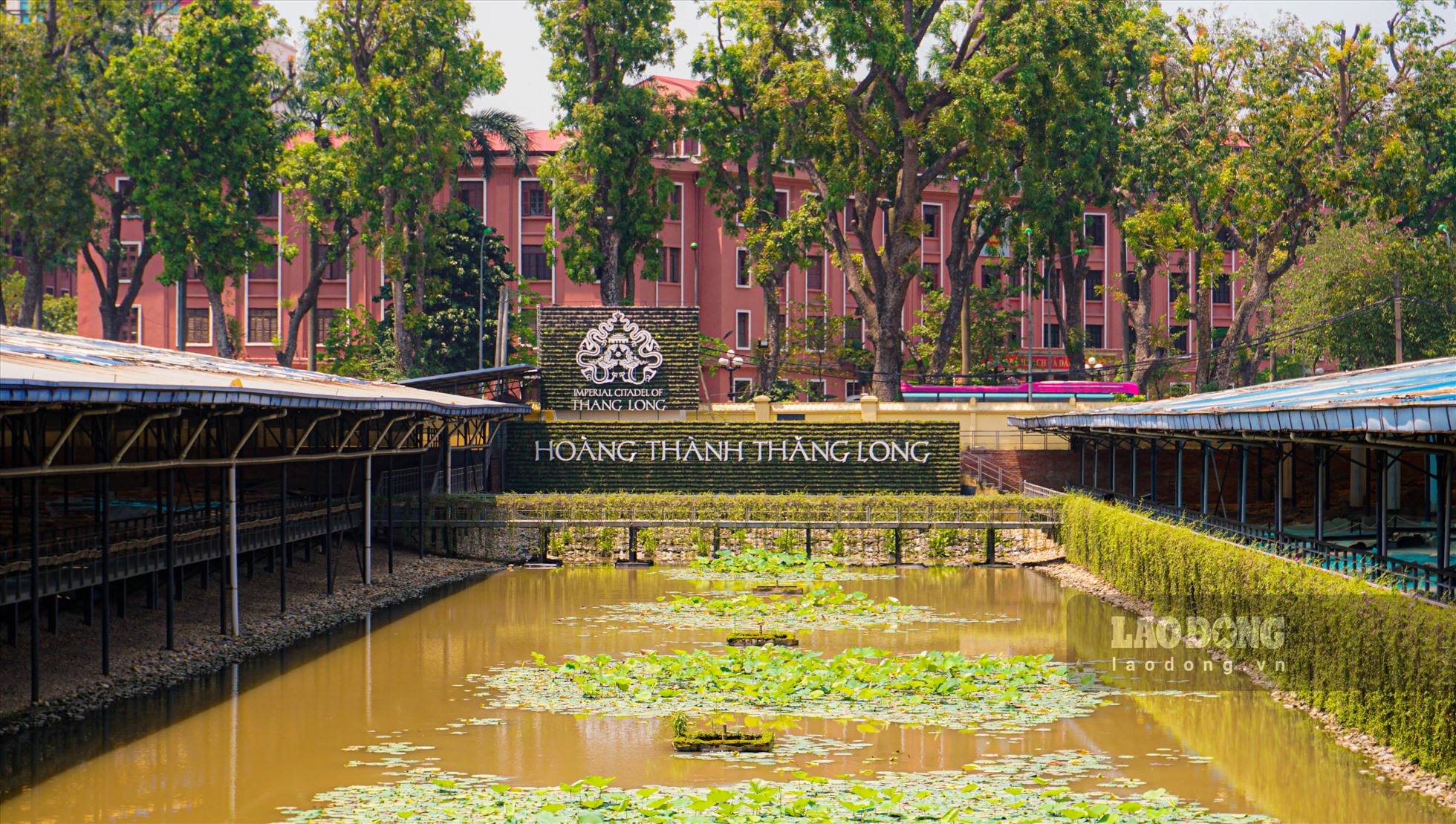 IV. TỔNG KẾT
Khái quát những đặc điểm về hình thức và nội dung của văn bản
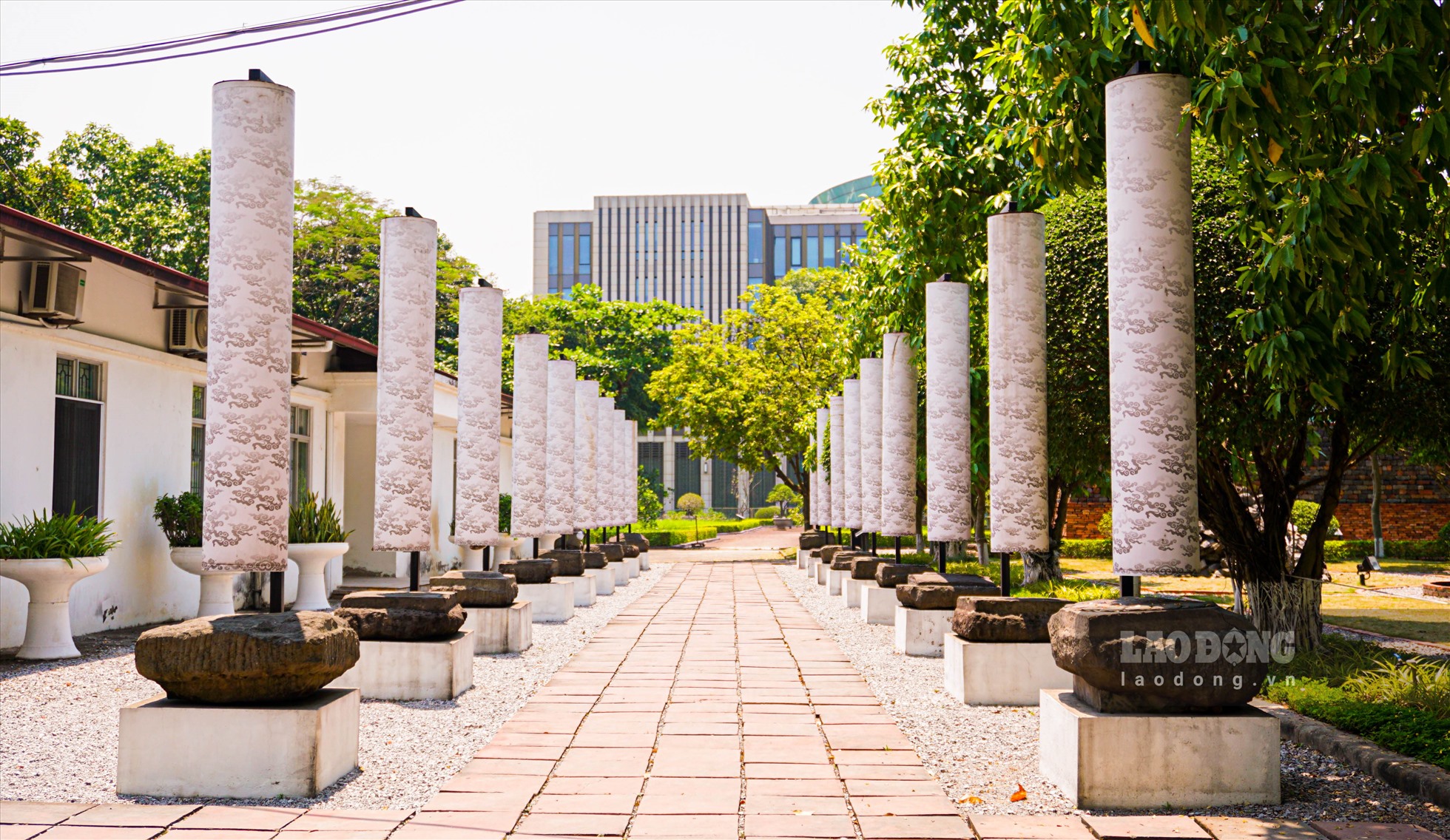 1. Hình thức
Bố cục rõ ràng, mạch lạc; 
Hệ thống câu hỏi rõ ràng, ngắn gọn thể hiện được mục đích văn bản.
Các kí hiệu, thuật ngữ chuyên ngành phù hợp, trang trọng để thu thập thông tin về chủ đề VB
Nhan đề cung cấp thông tin cơ bản, định hướng thông tin chính của văn bản.
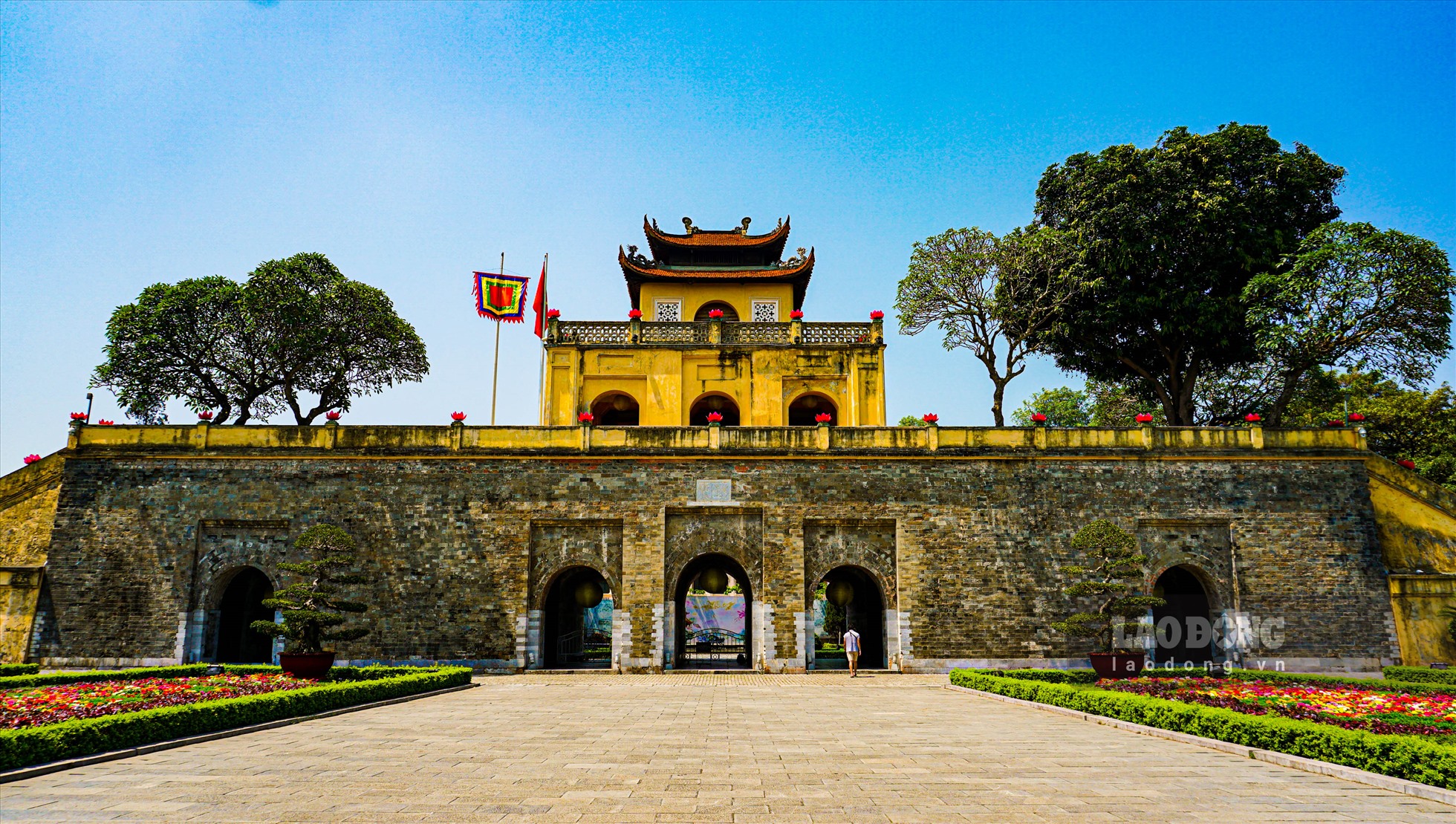 2. Nội dung
 Văn bản trình bày thông tin về quá trình và kết quả nghiên cứu khảo cổ khu Hoàng thành Thăng Long; 
Nghiên cứu khảo cổ tại Hoàng thành Thăng Long là công trình nghiên cứu có giá trị, khẳng định bề dày lịch sử, chứa đựng giá  trị văn hóa lâu đời của dân tộc, cần được UNESCO công nhận.
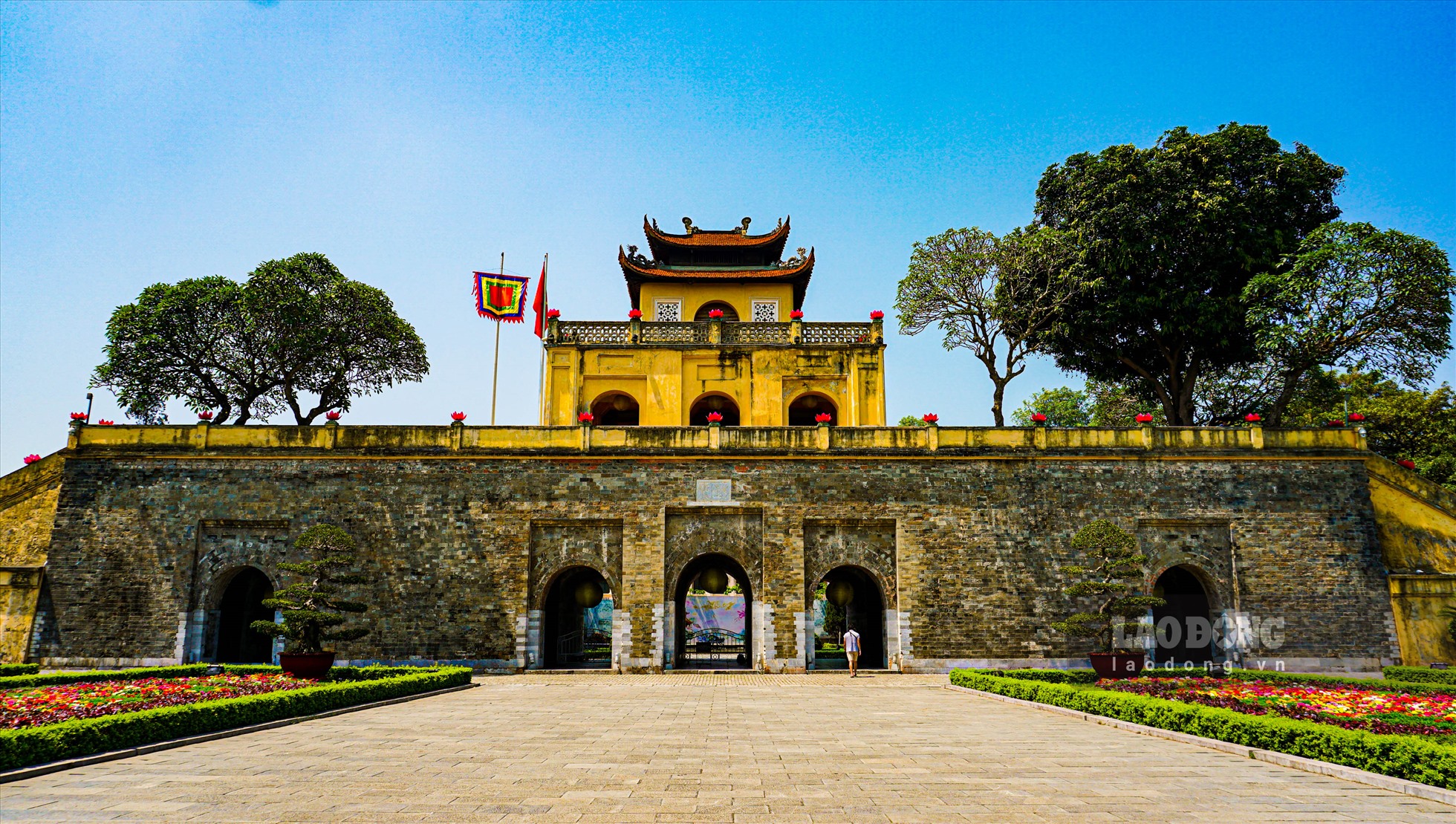 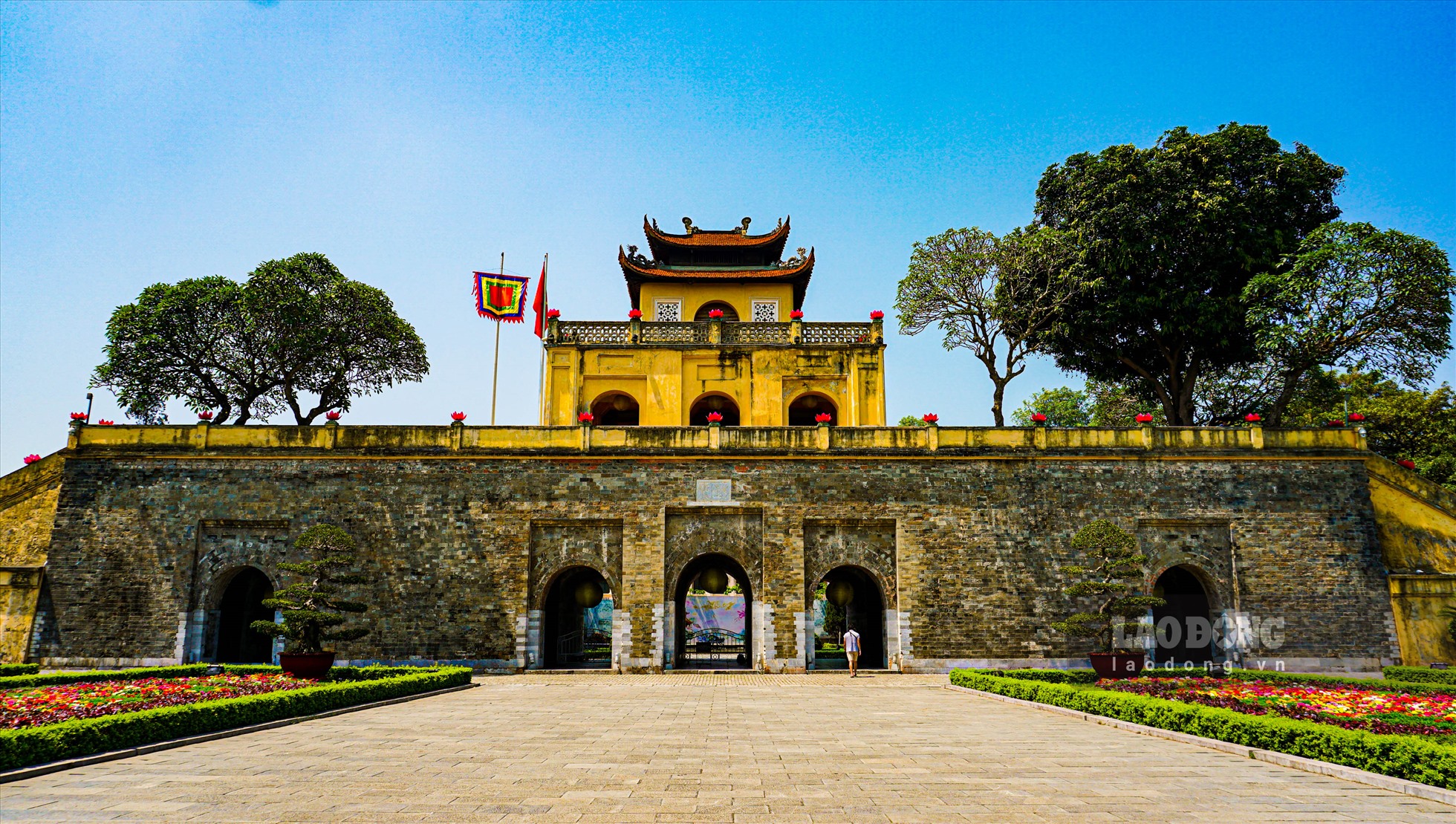 HOẠT ĐỘNG 3
 LUYỆN TẬP
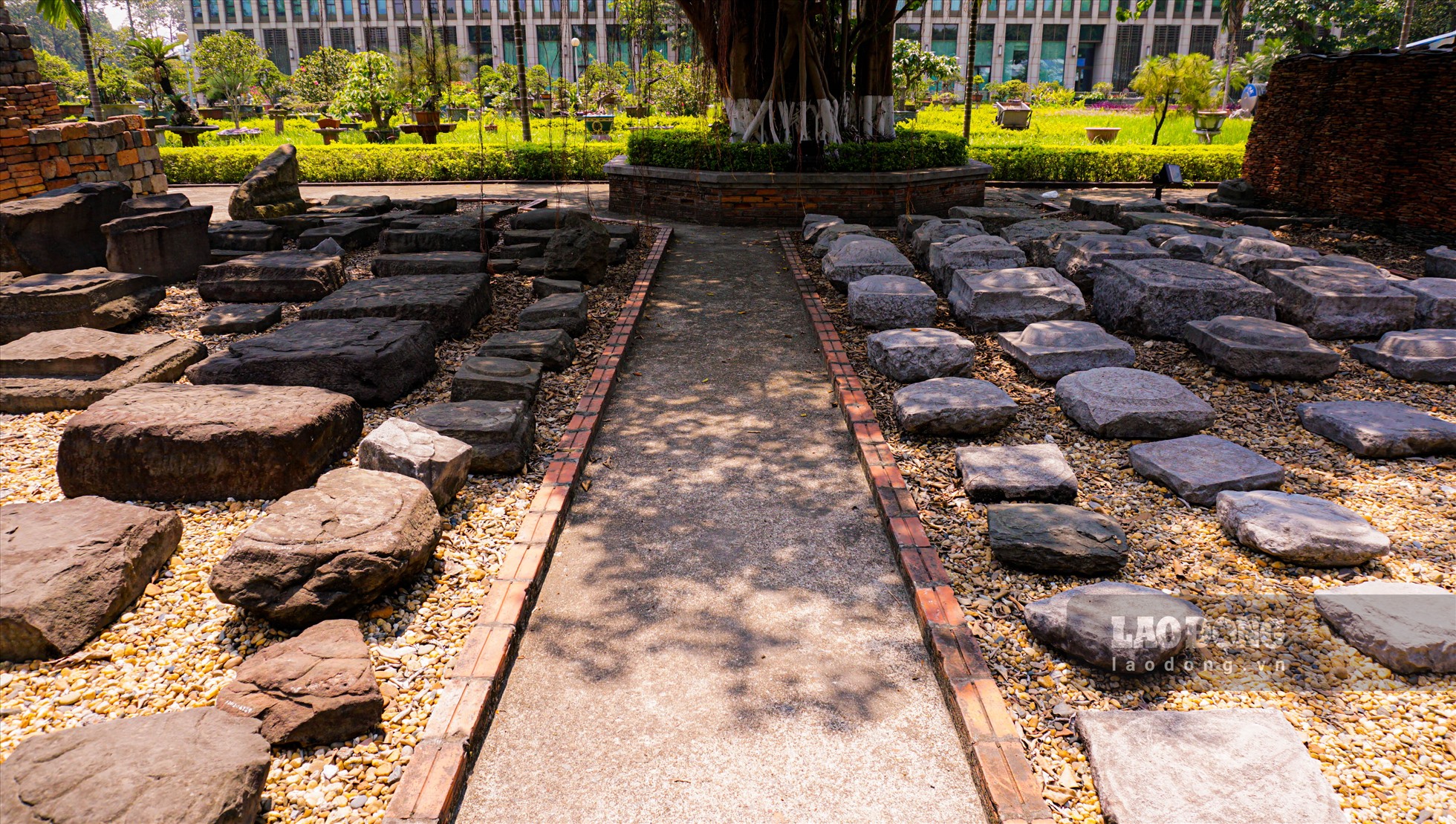 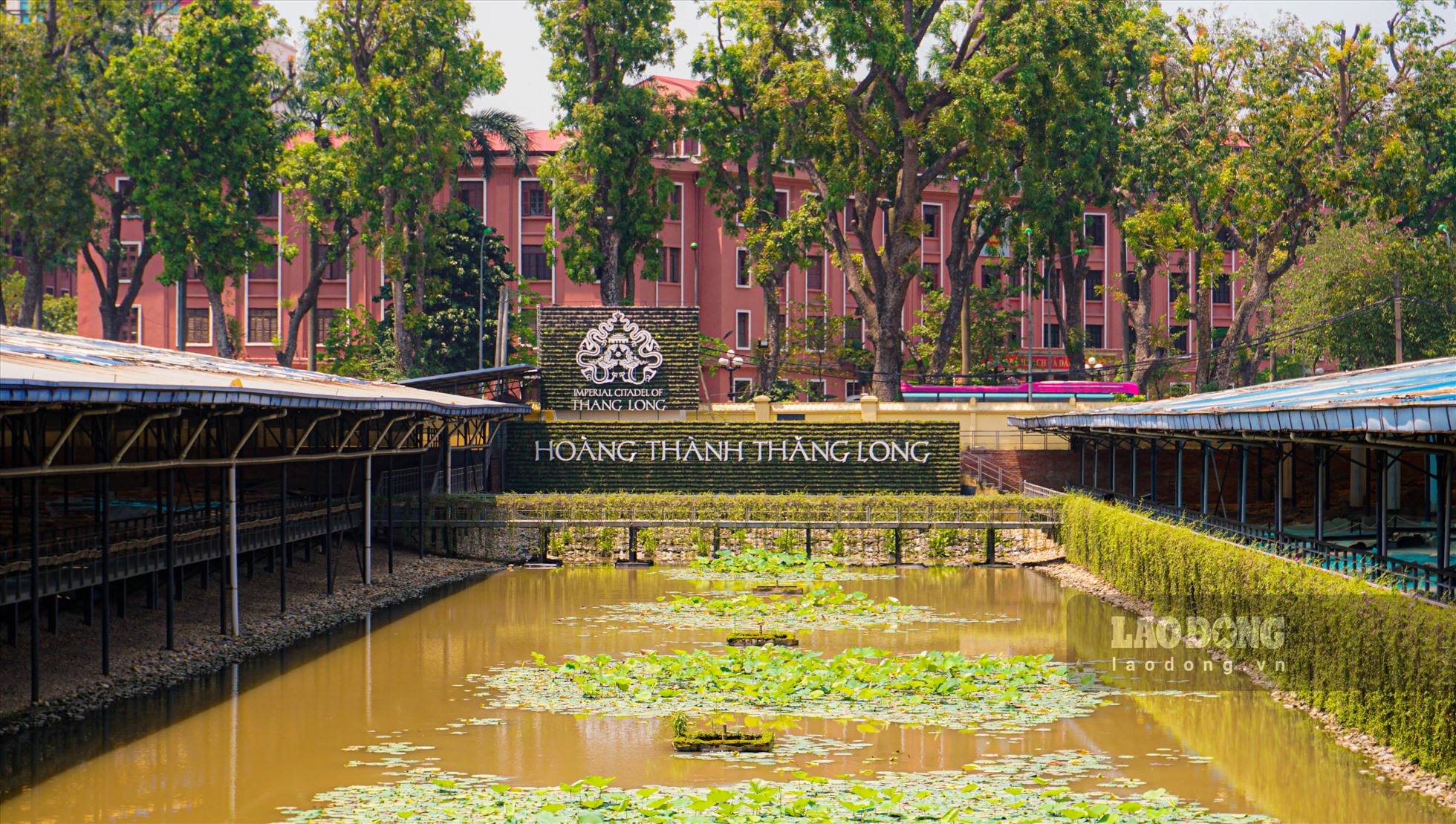 Bài tập 1: Chia sẻ
Khi đọc một bài phỏng vấn, em cần lưu ý những nội dung gì?
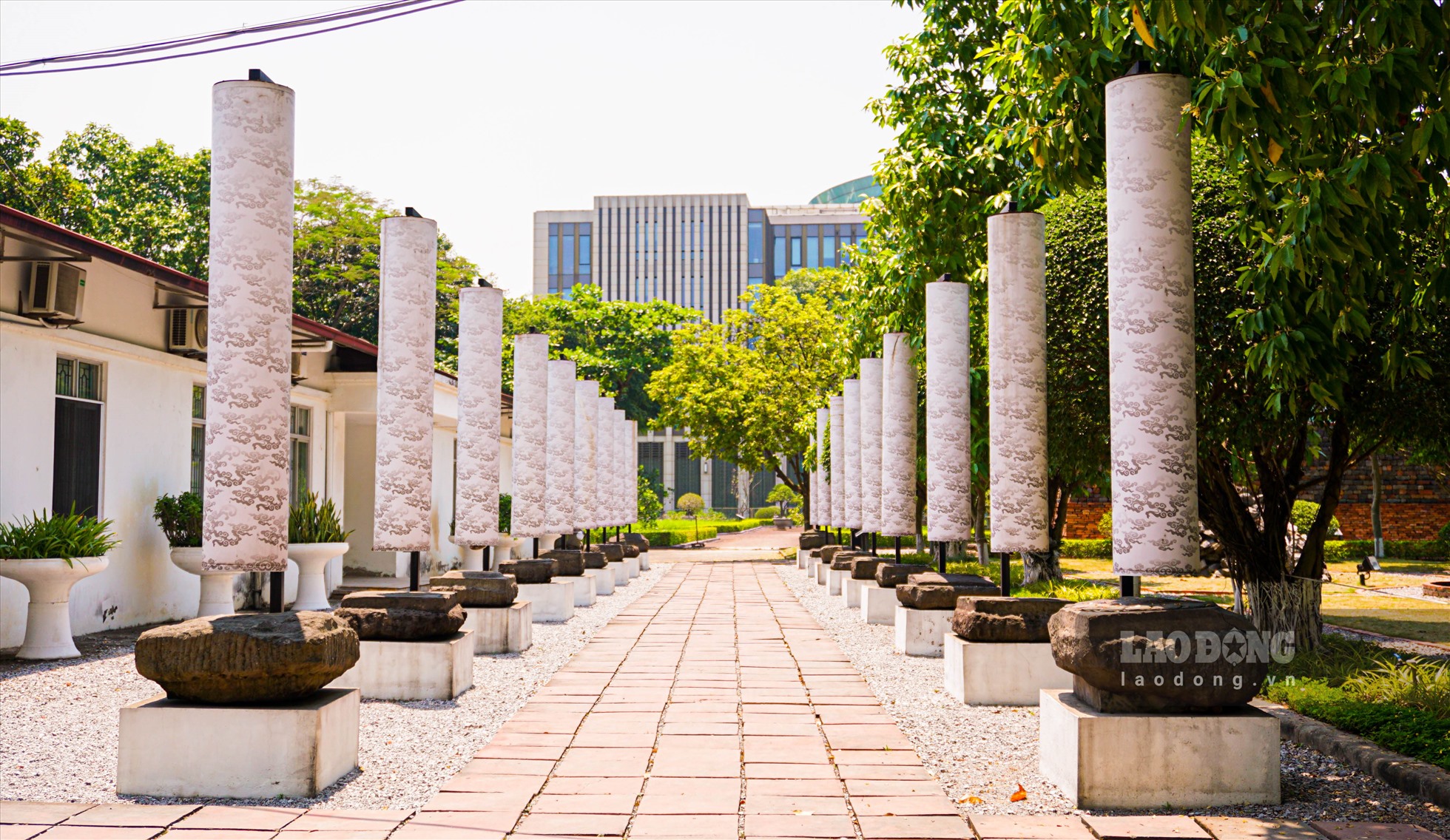 Cách đọc hiểu môt bài phỏng vấn:
Nhận biết và phân tích được các đặc điểm cơ bản của bài phỏng vấn thông qua bố cục, hình thức và nội dung/ chủ đề phỏng vấn.
Thông qua hệ thống câu hỏi để tìm mục đích của văn bản.
Xác định thông tin cơ bản của văn bản: thông qua nội dung, chủ đề và nhan đề văn bản.
Liên hệ giá trị của VB với thực tiễn 
Vận dụng các đặc điểm của bài phỏng vấn vào tình huống cần thiết trong cuộc sống.
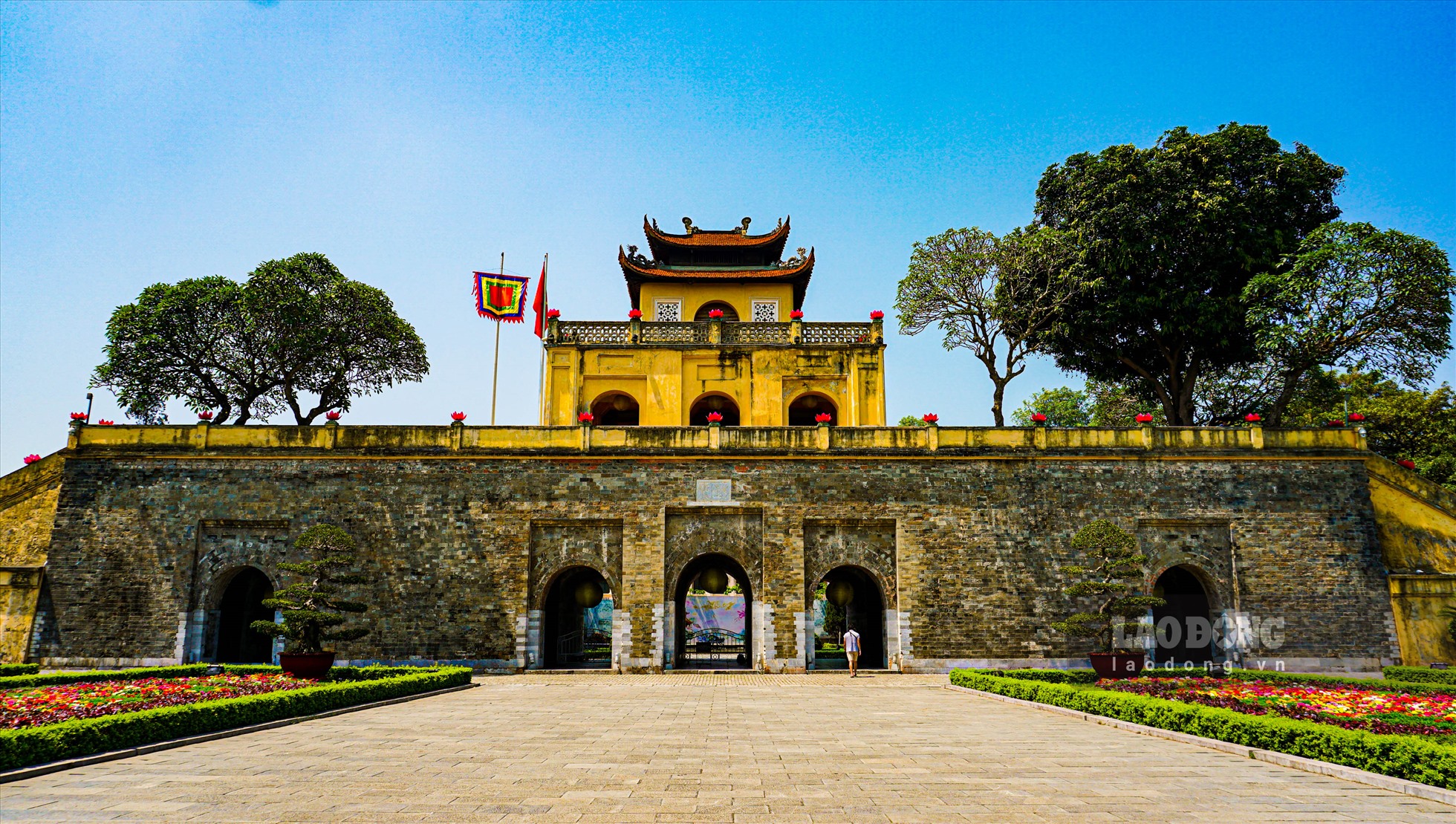 HOẠT ĐỘNG 4
 VẬN DỤNG
Bài tập 2 - Giả sử em cùng bạn bè đi tham quan di tích lịch sử hoặc danh lam thắng cảnh, em sẽ chuẩn bị ít nhất ba câu hỏi nào để phỏng vấn hướng dẫn viên (hoặc người quản lí khu di sản đó) để tìm hiểu về nơi đây.
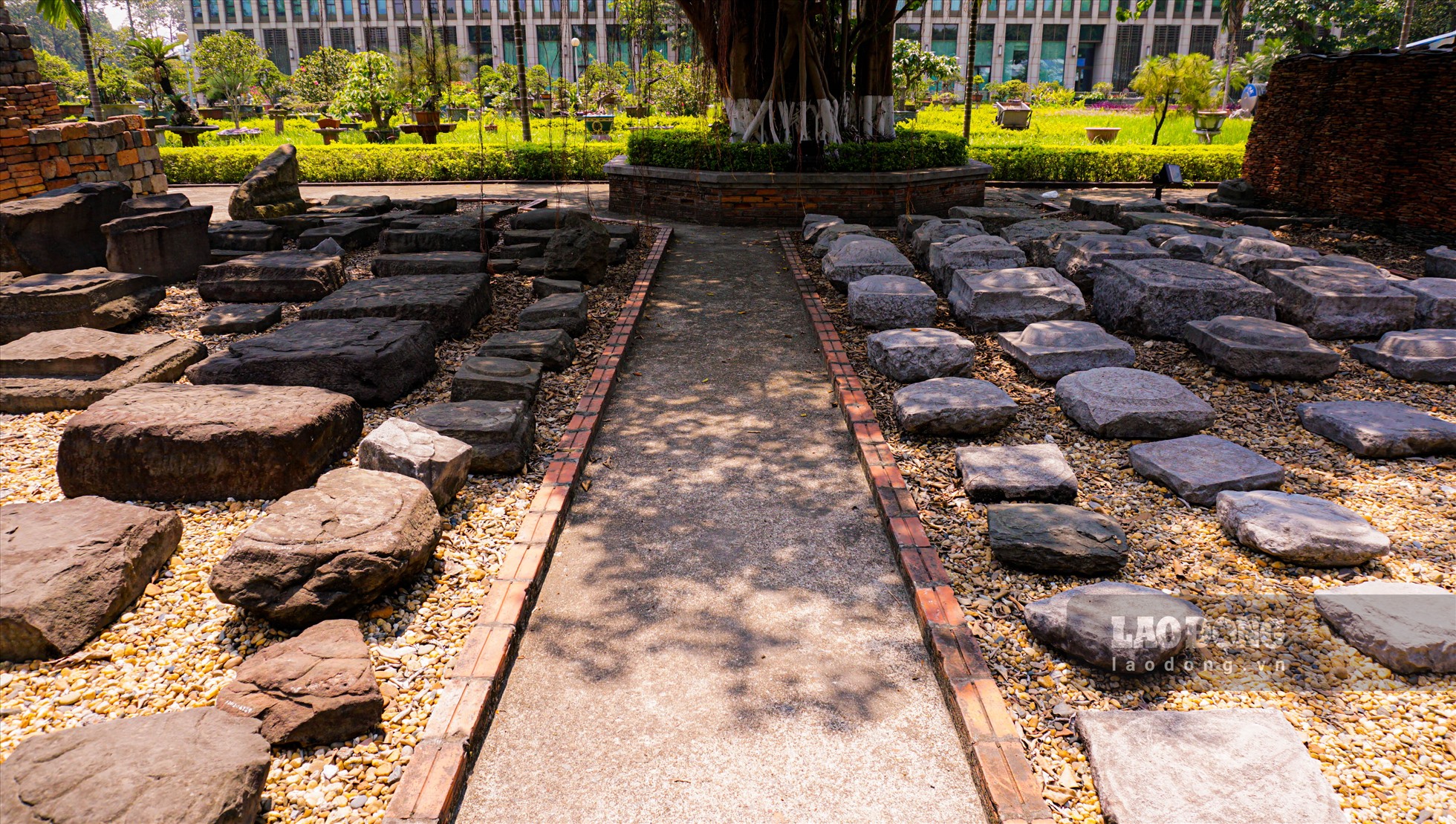 Rubrics đánh giá câu hỏi phỏng vấn để tìm hiểu về di tích lịch sử hoặc danh lam thắng cảnh
HD HỌC Ở NHÀ
Tìm đọc các văn bản thông tin thuyết minh về một danh lam thắng cảnh ở quê hương.
Chuẩn bị: đọc, tìm hiểu bài Thực hành tiếng Việt: Nghĩa và cách dùng tên viết tắt một số tổ chức quốc tế quan trọng.